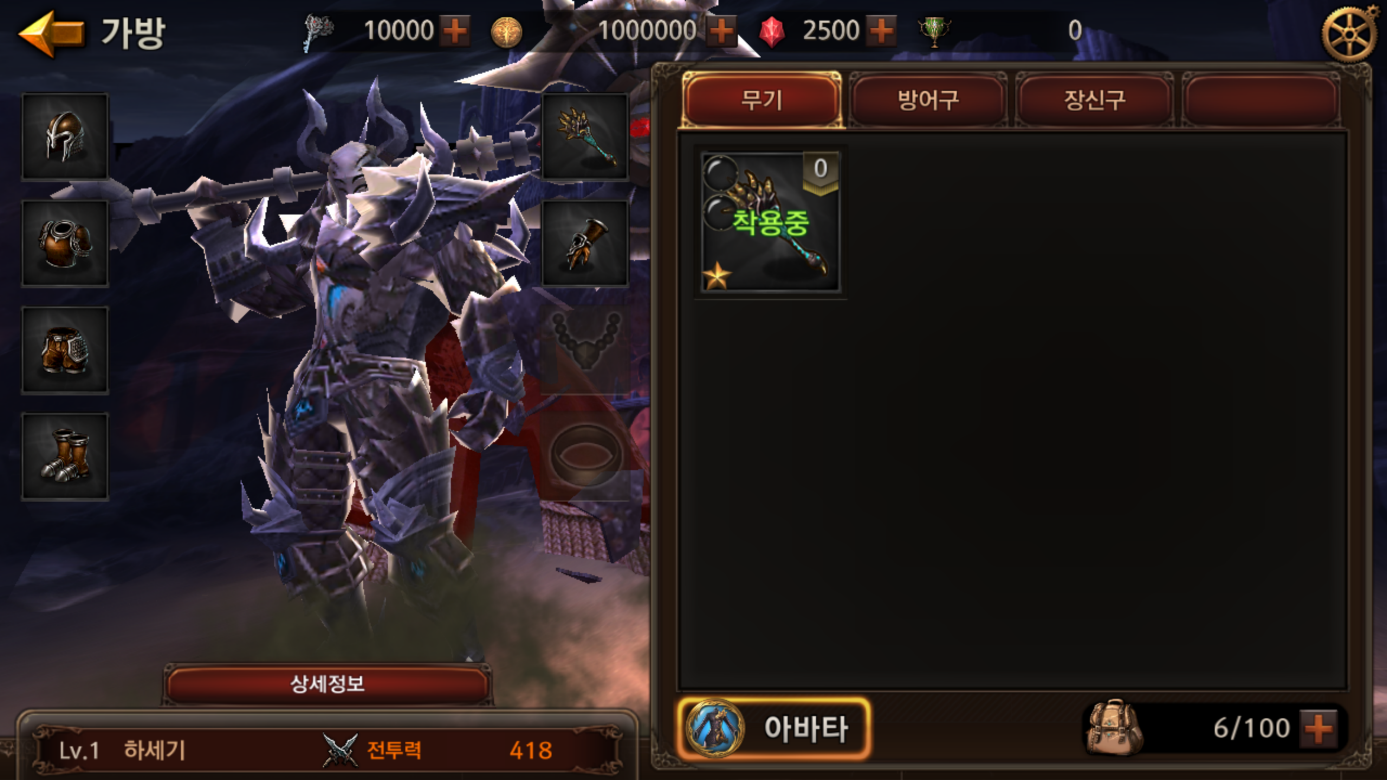 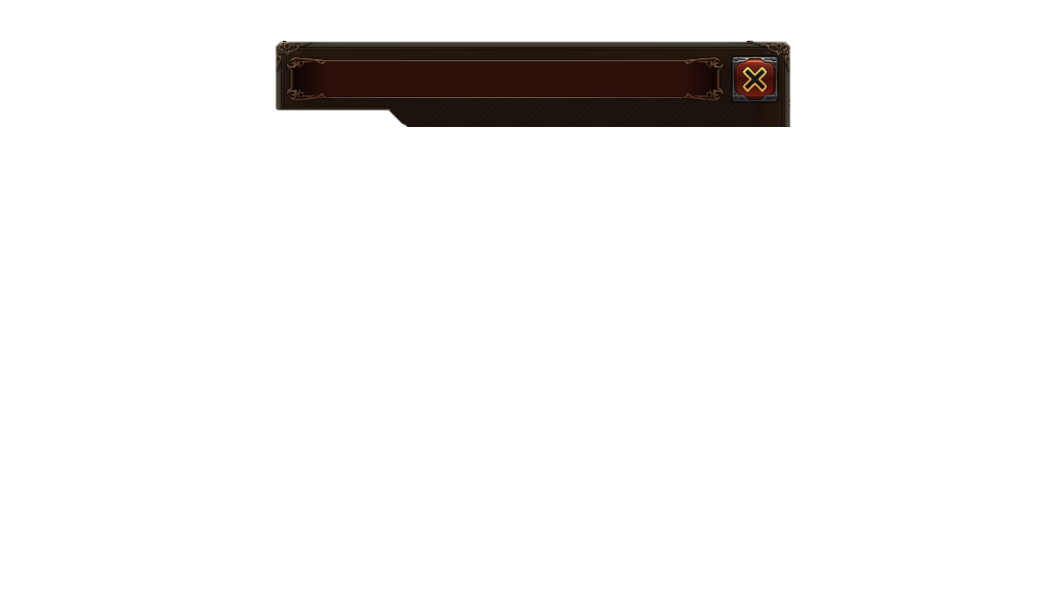 기타
세트
세트
아그문트의 용암 대검
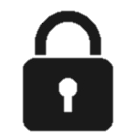 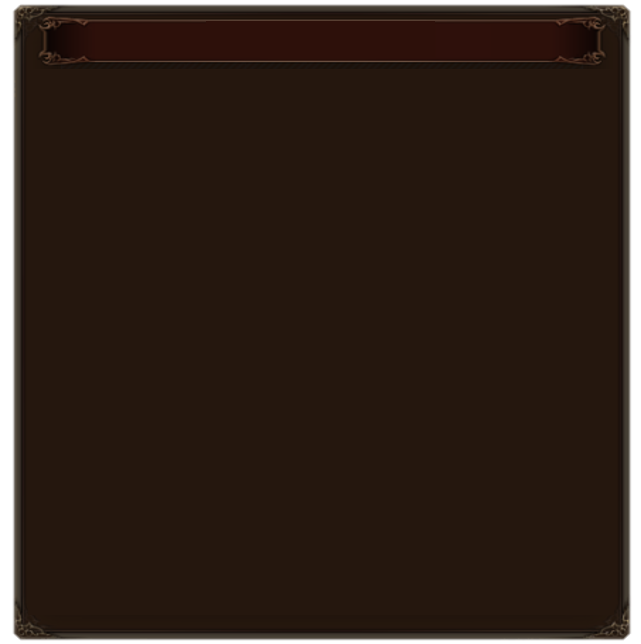 +20
+20
+10
+20
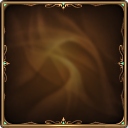 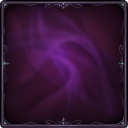 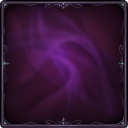 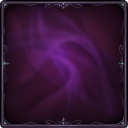 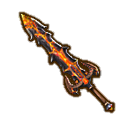 강화 단계
LEVEL                15  /  20
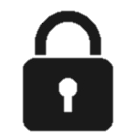 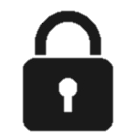 +20
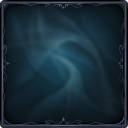 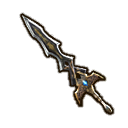 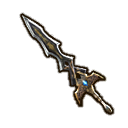 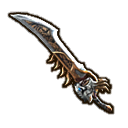 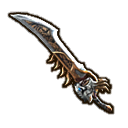 공격력
치명타 세기
123,456,789
+75%
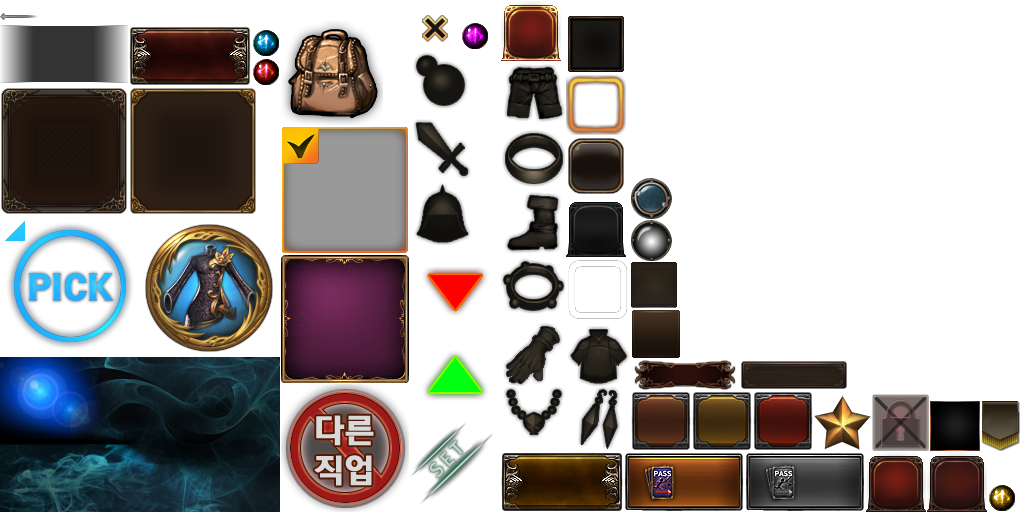 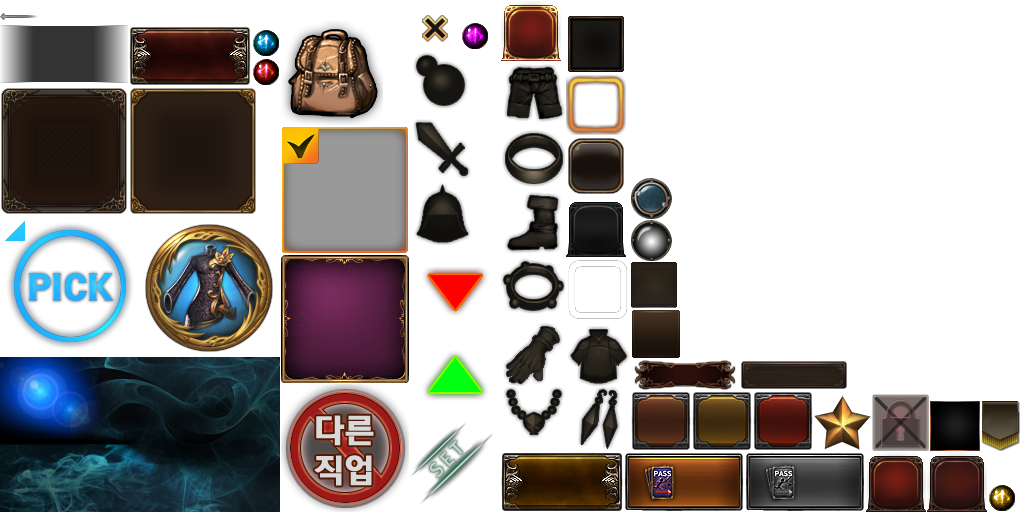 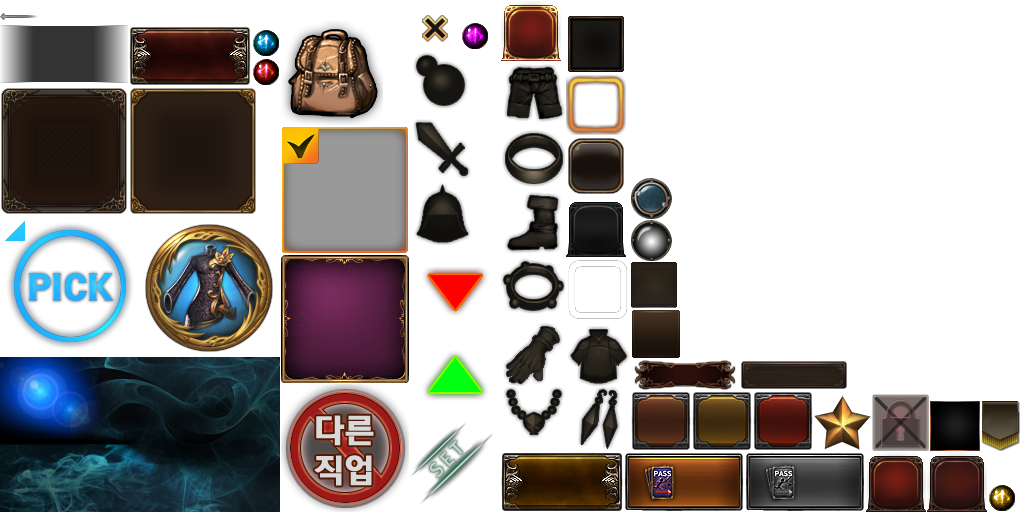 기본 옵션
합성
12,345▲
12,345▲
세트
세트
세트
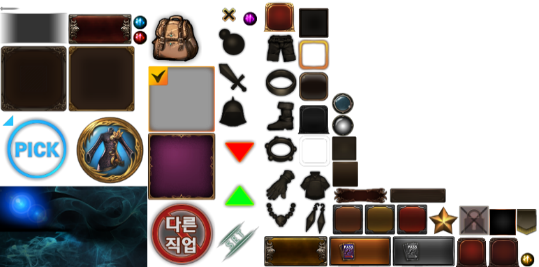 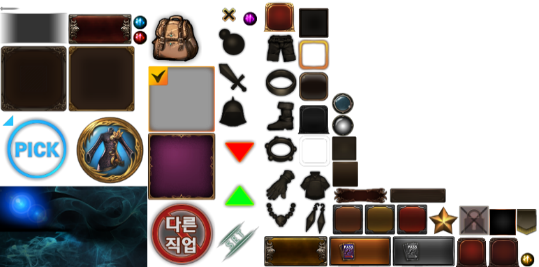 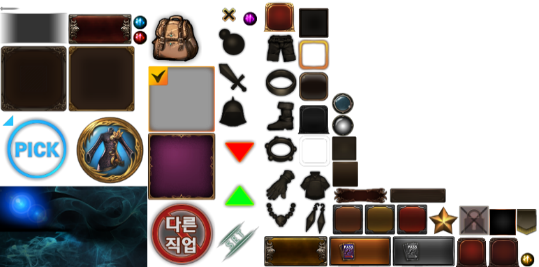 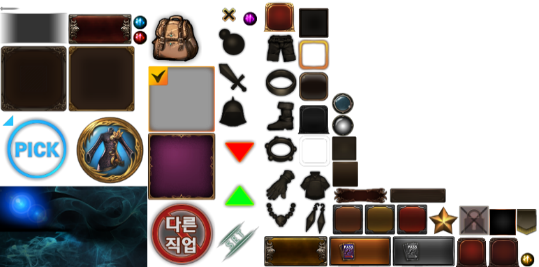 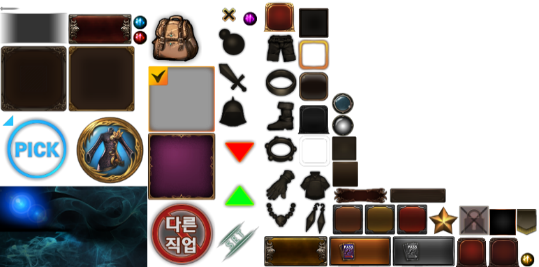 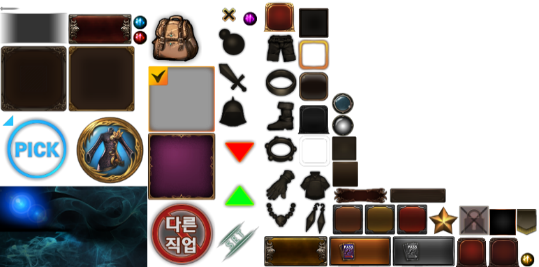 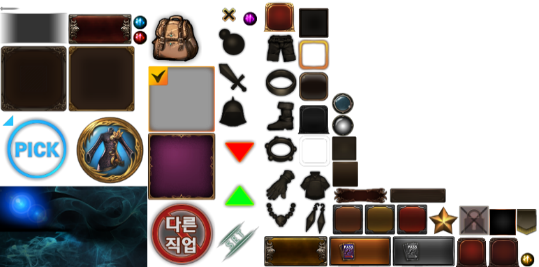 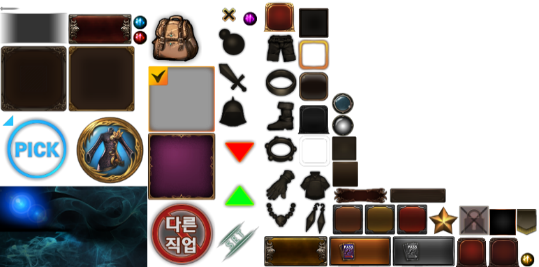 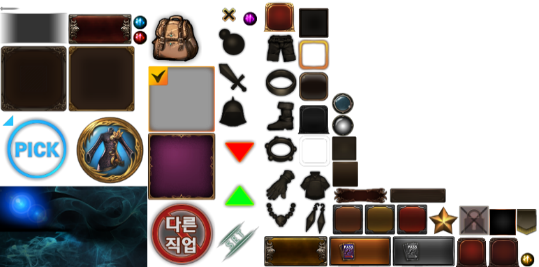 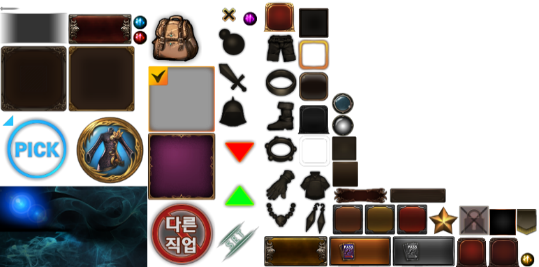 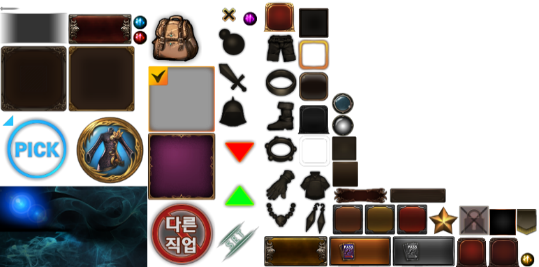 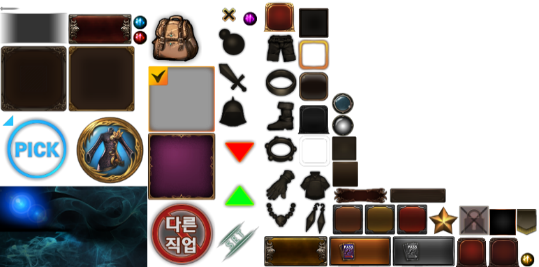 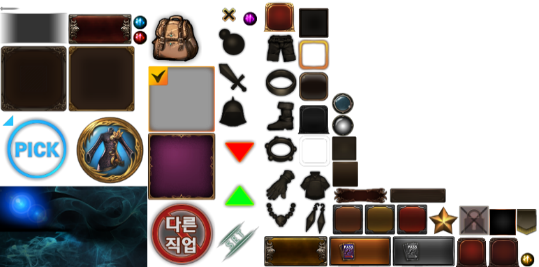 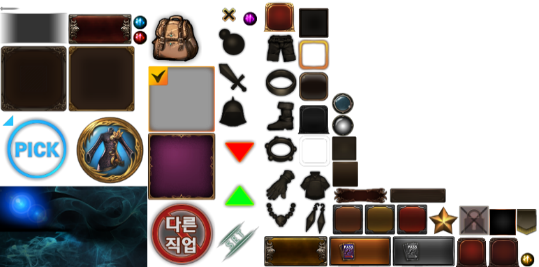 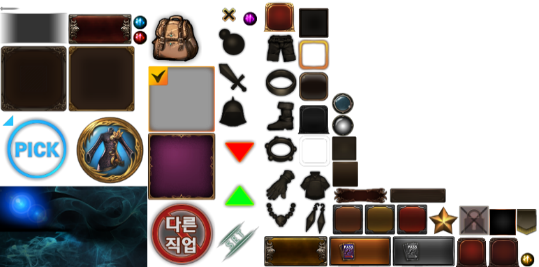 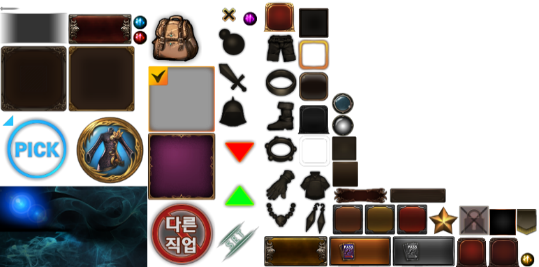 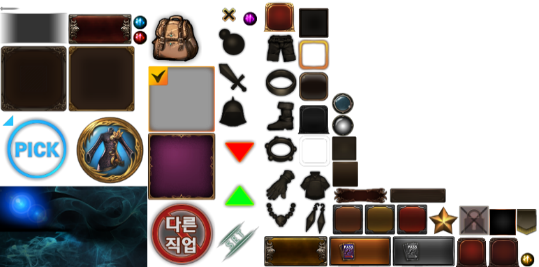 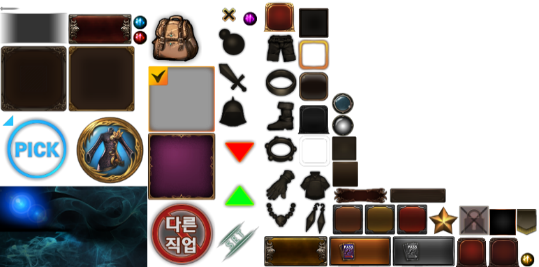 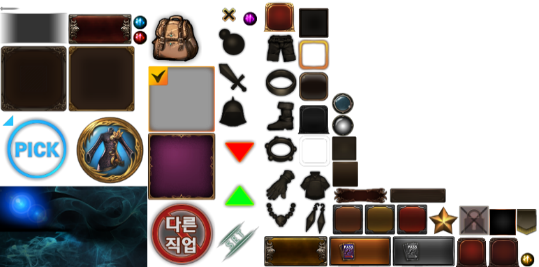 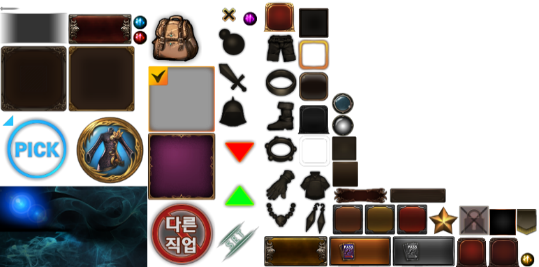 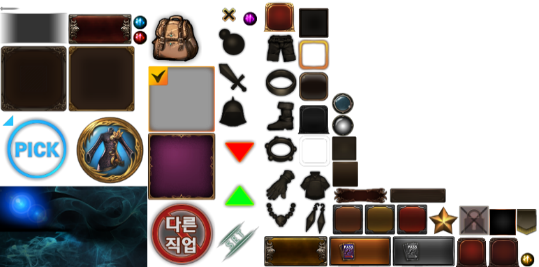 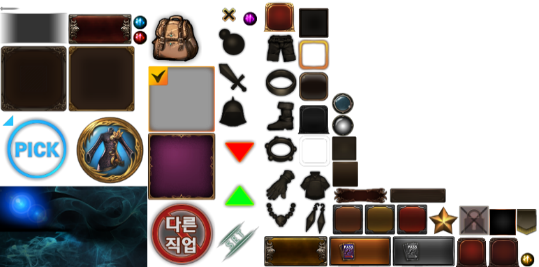 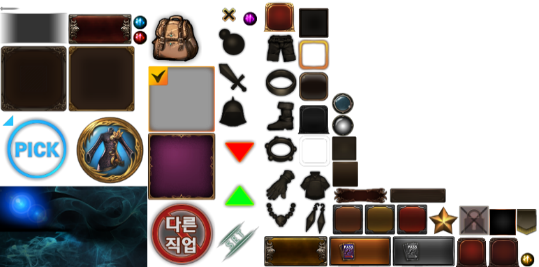 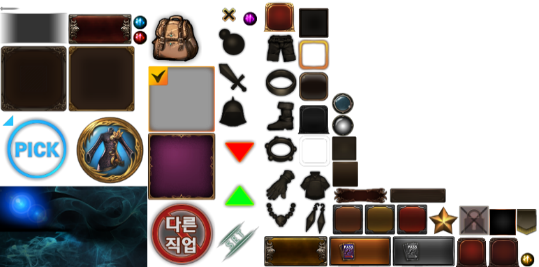 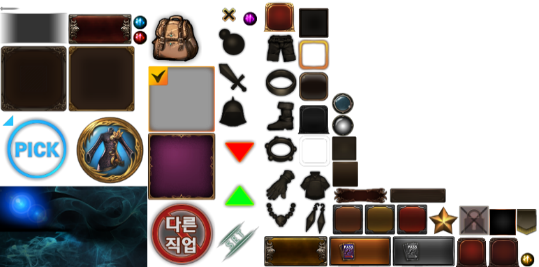 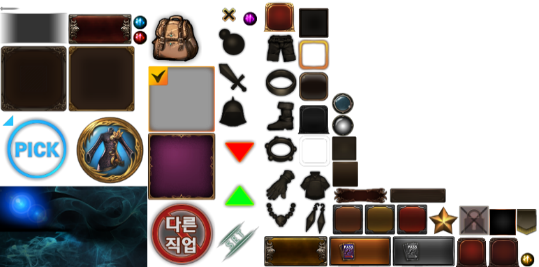 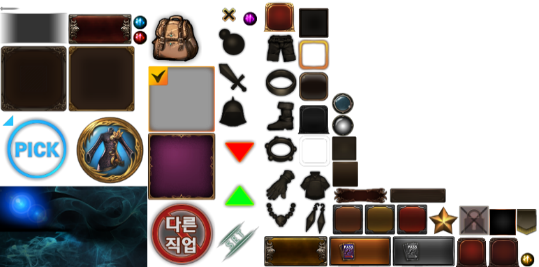 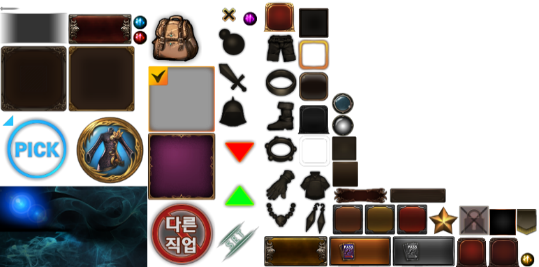 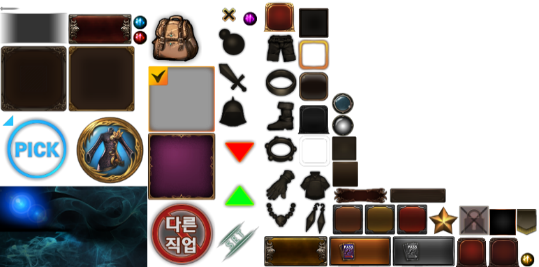 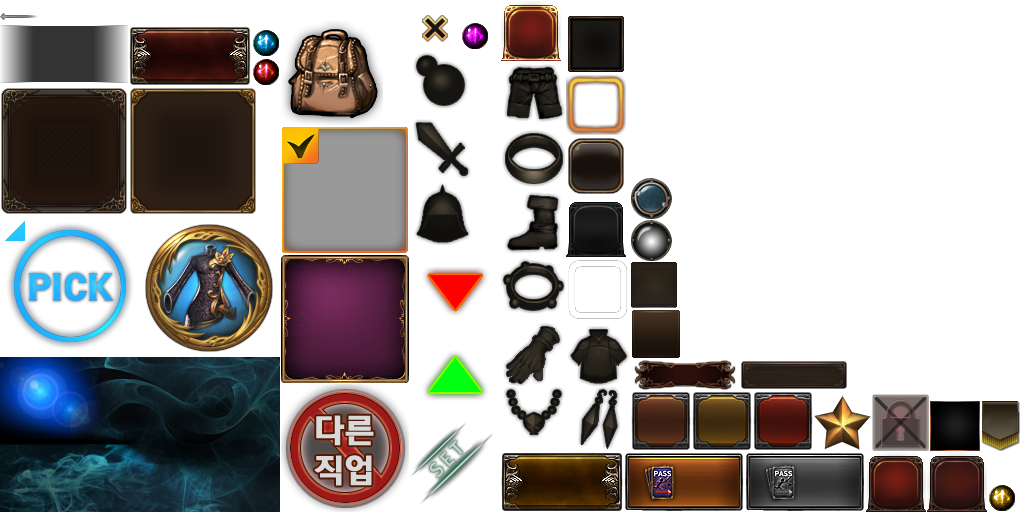 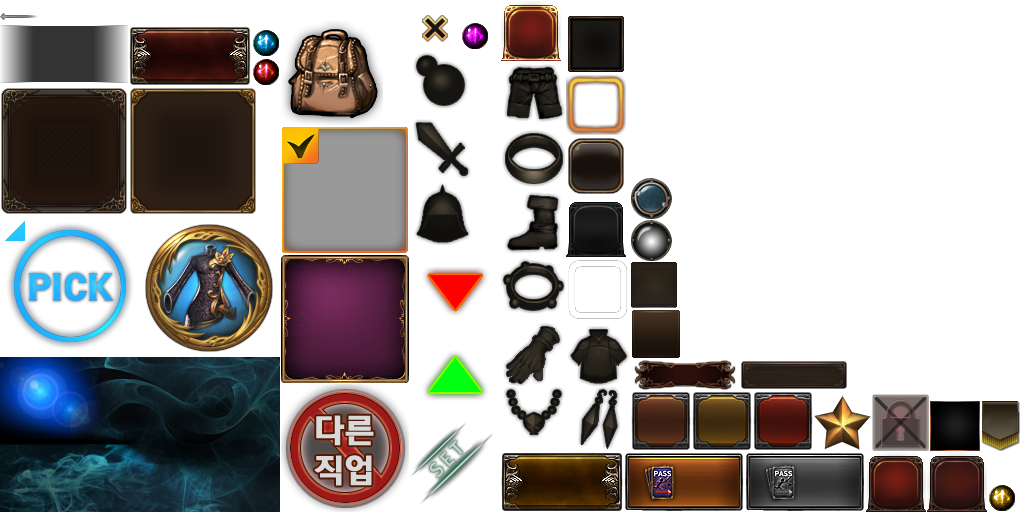 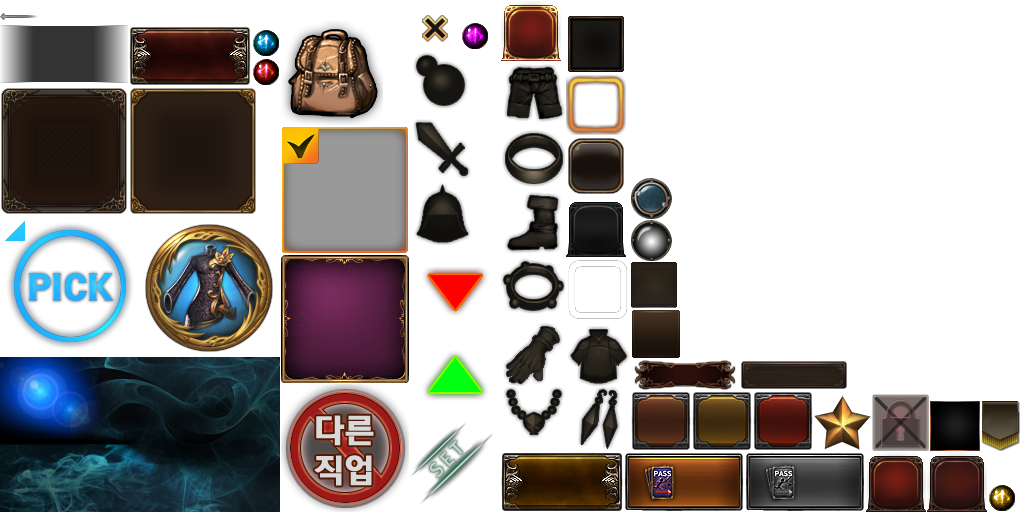 공격력
치명타 확률
치명타 세기
123,456,789
+15%
+10%
승급
랜덤 옵션
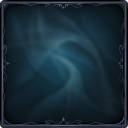 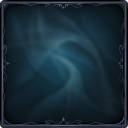 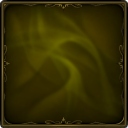 +10
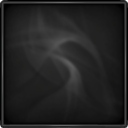 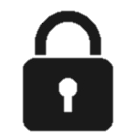 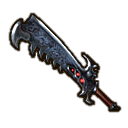 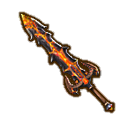 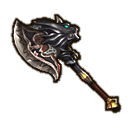 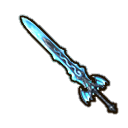 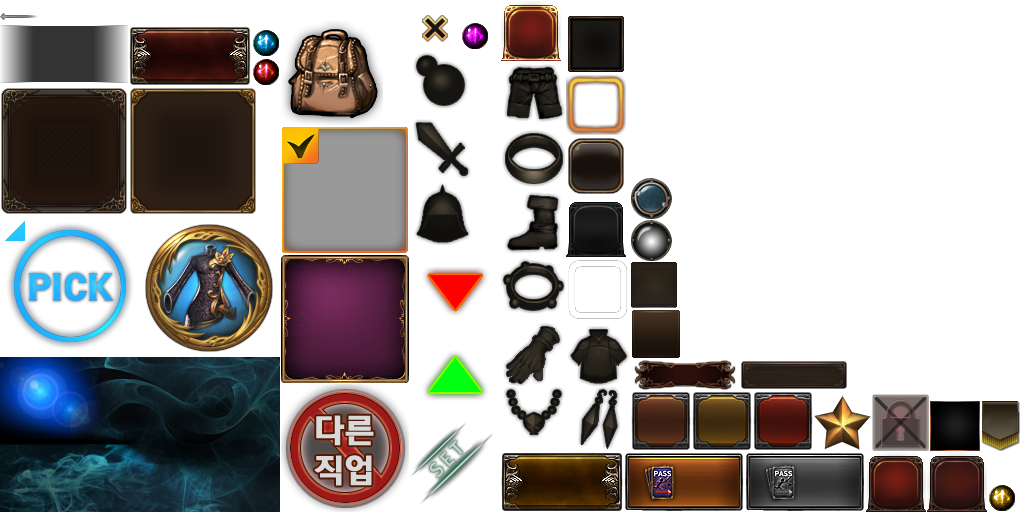 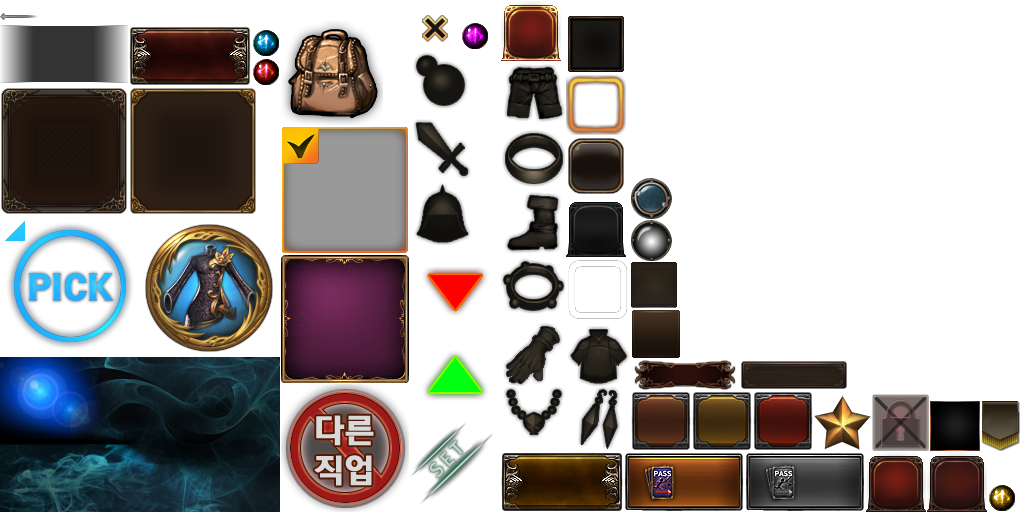 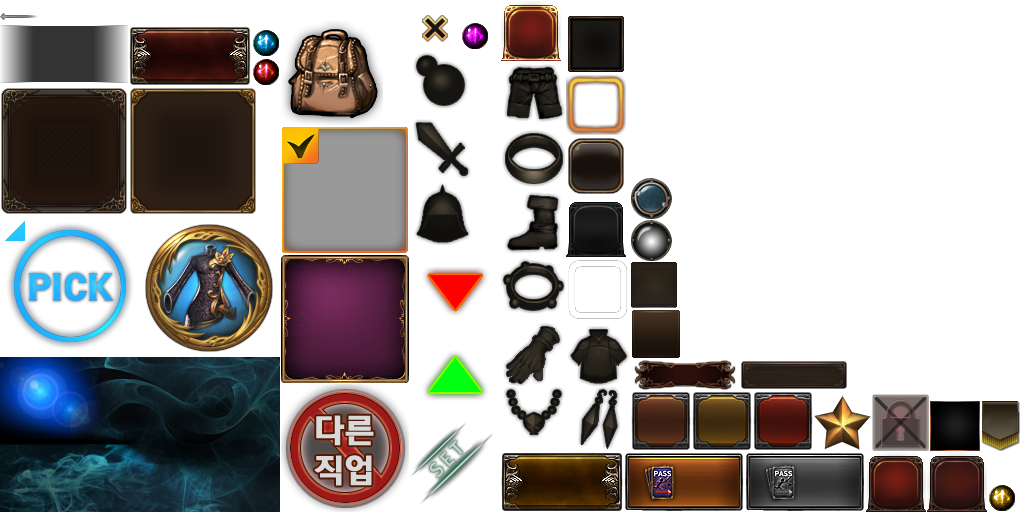 분해
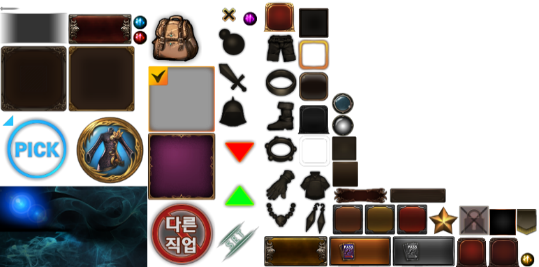 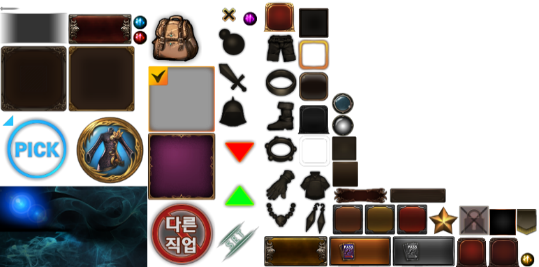 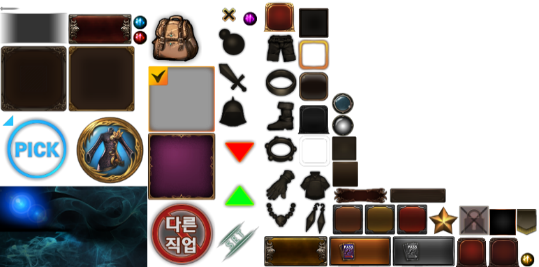 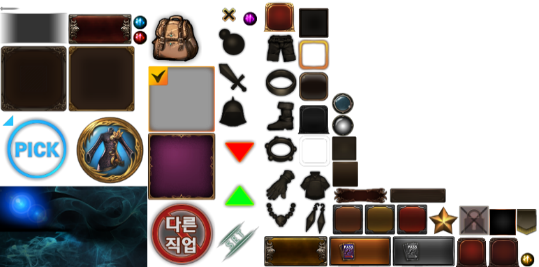 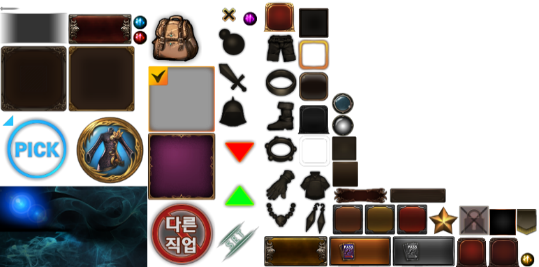 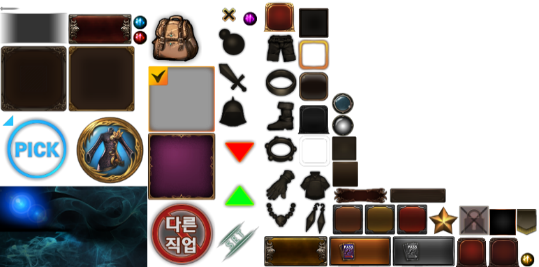 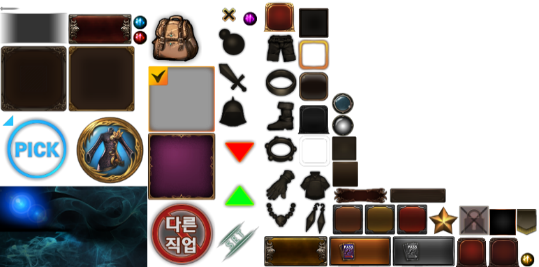 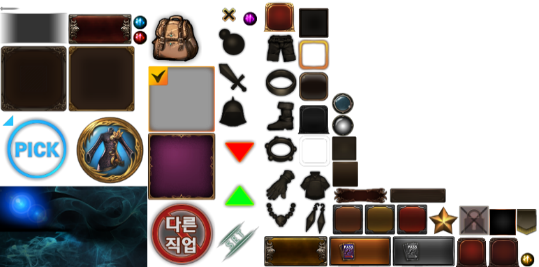 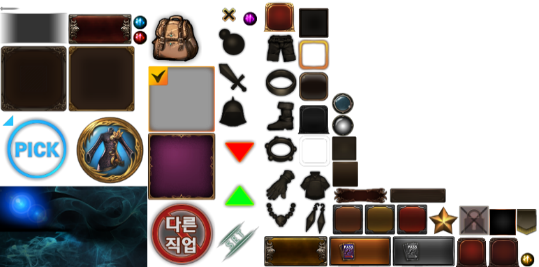 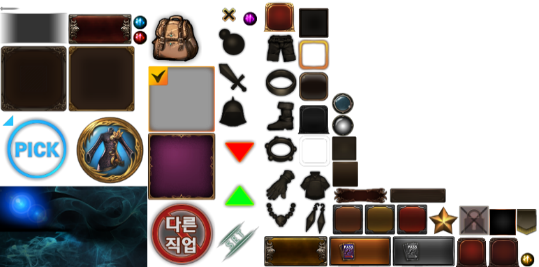 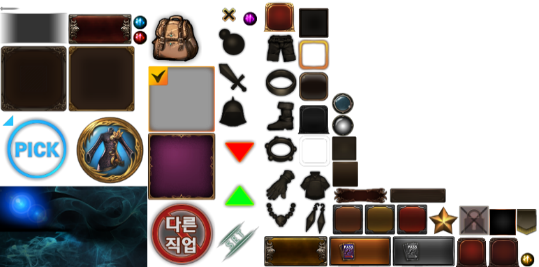 룬 옵션
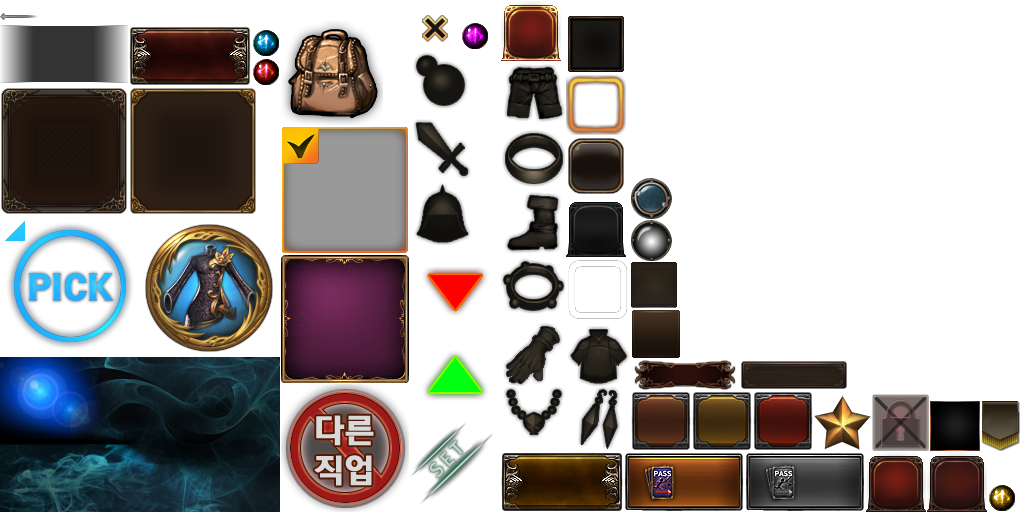 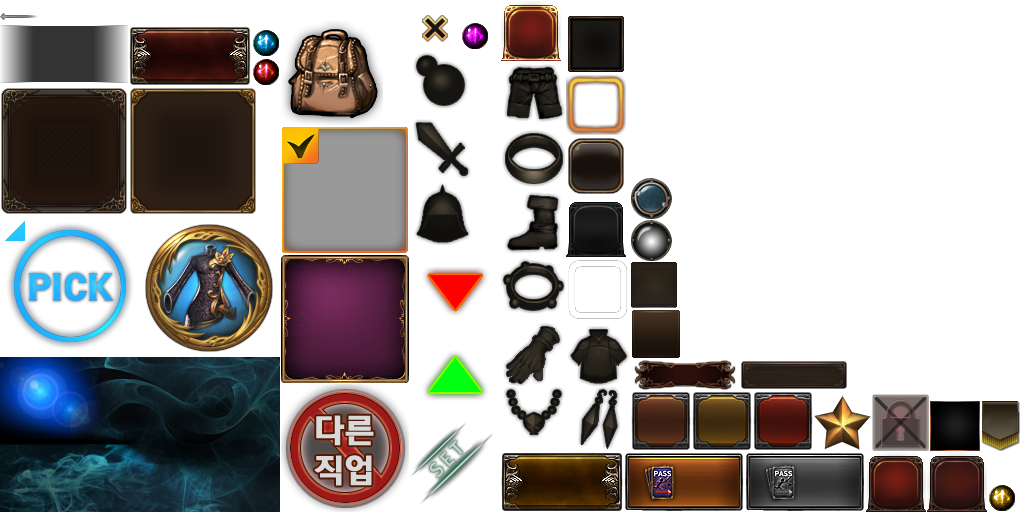 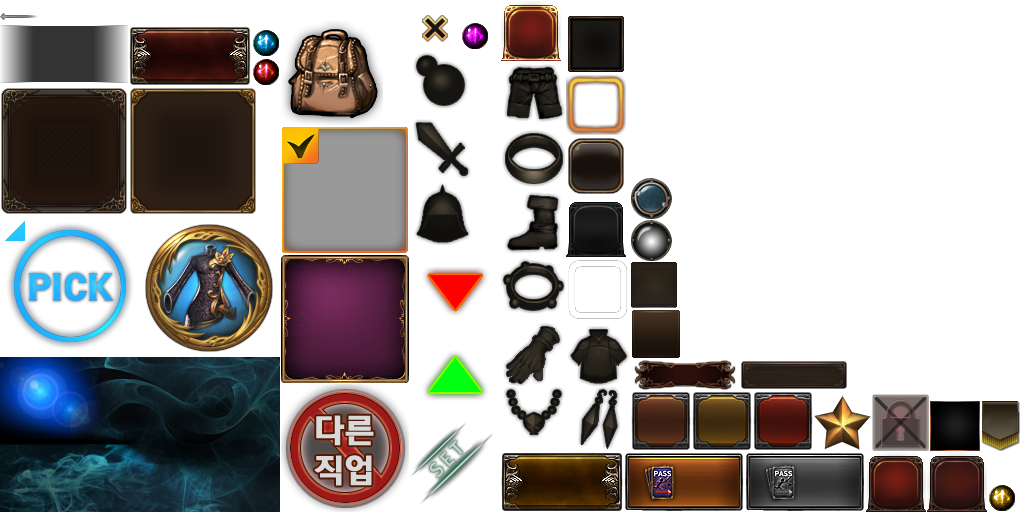 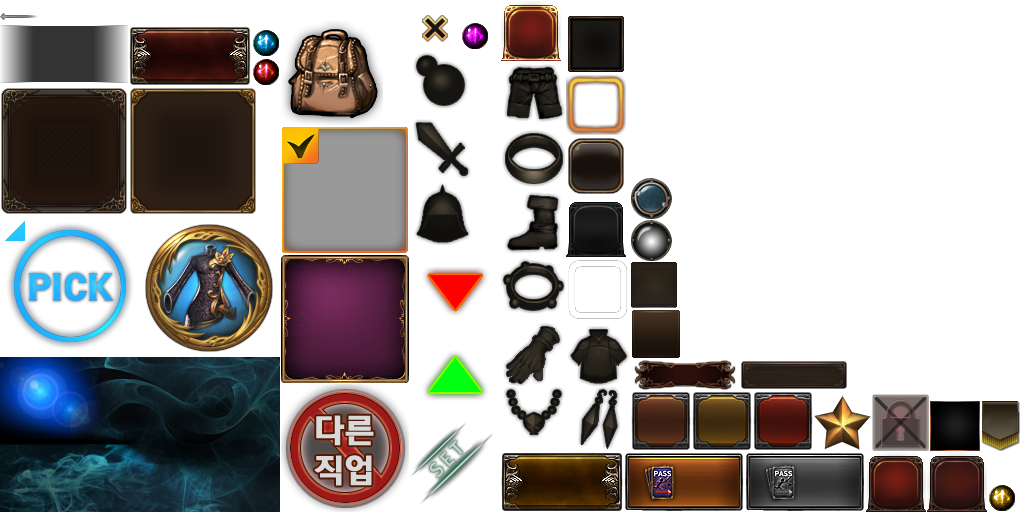 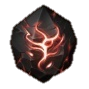 변경
공격력 + 25,000
판매
LEVEL  50  (2000)       캐릭터 닉네임
상세 정보
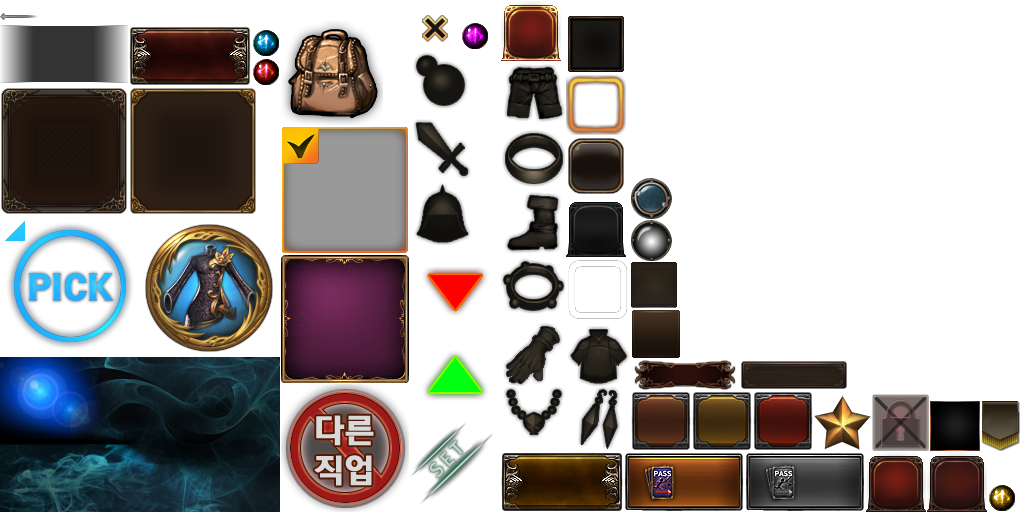 장착
비어 있음
버서커 불멸 세트
2세트 : 공격력 +200
3세트 : 치명타확률 +3%
5세트 : 회피율 +5%
버서커 불멸 세트
2세트 : 공격력 +200
3세트 : 치명타확률 +3%
5세트 : 회피율 +5%
66%
+
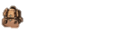 8 / 200
전투력
공격력
1,234,567
1,234,567
생명력
방어력
1,234,567
1,234,567
세트 효과
불멸의 버서커 세트
2세트 : 공격력 +200
3세트 : 치명타확률 +3%
5세트 : 회피율 +5%
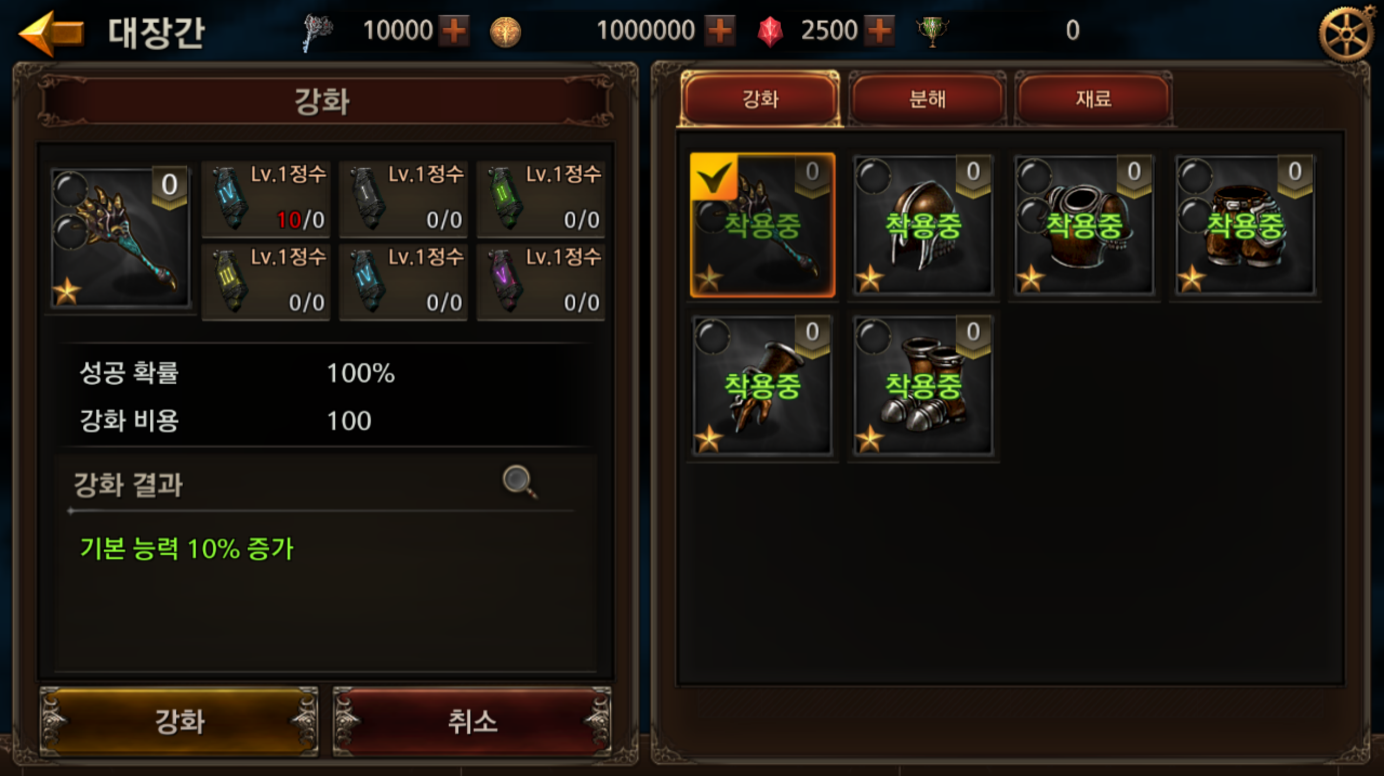 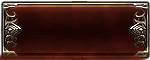 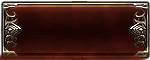 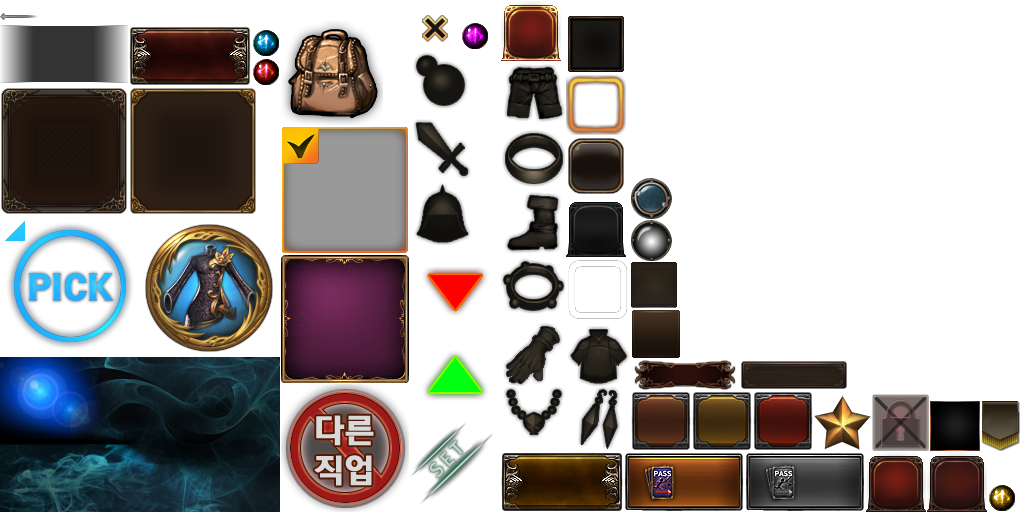 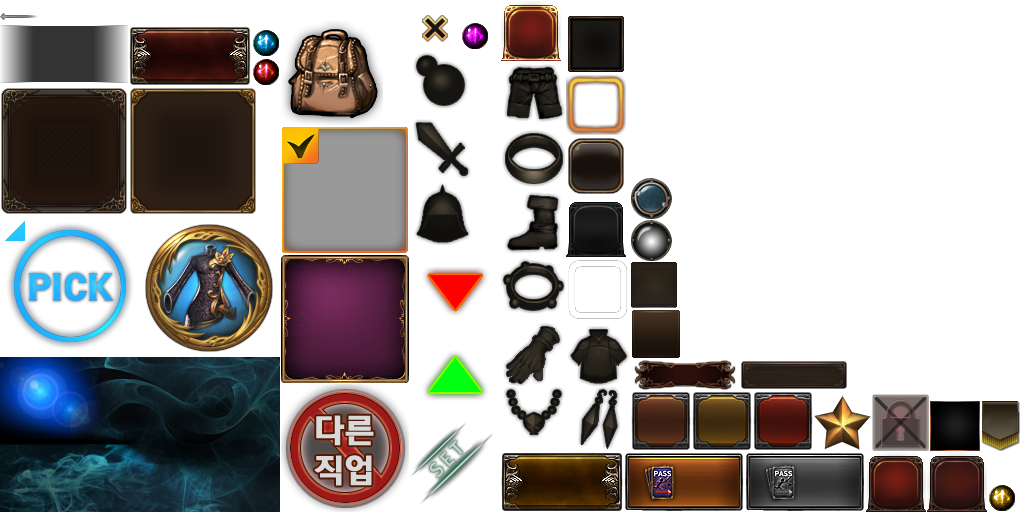 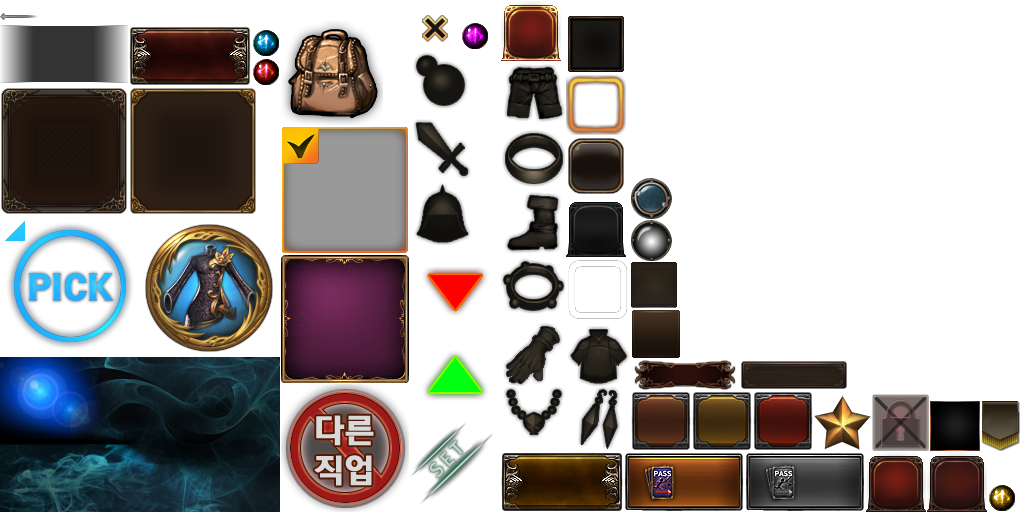 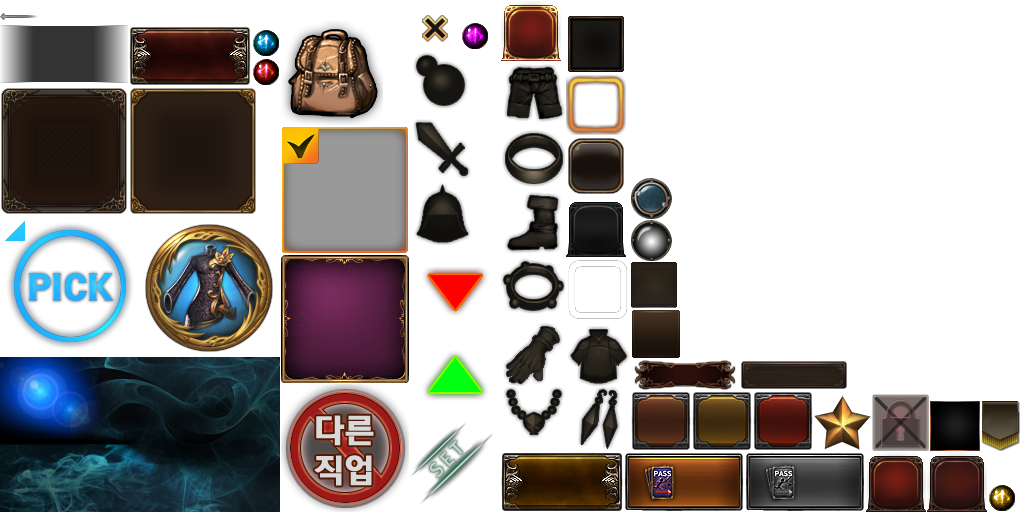 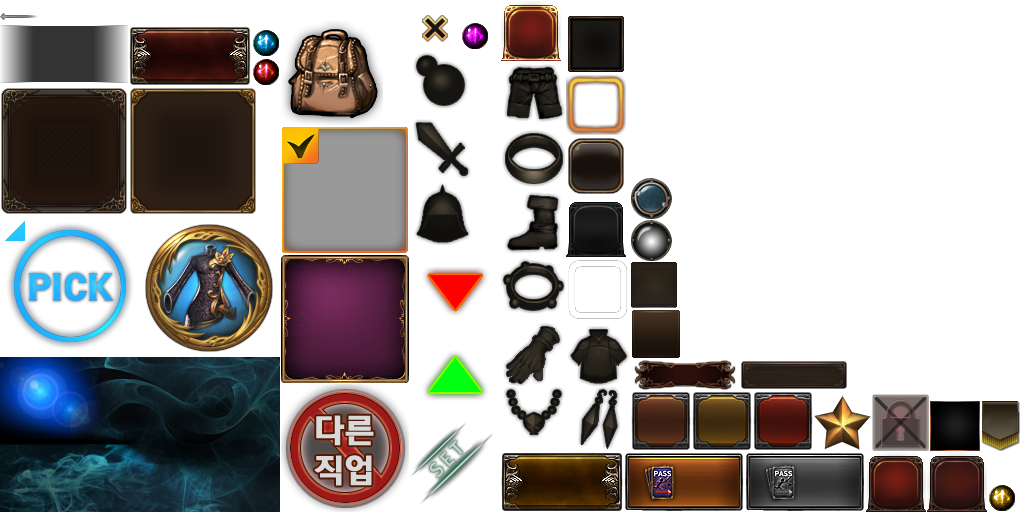 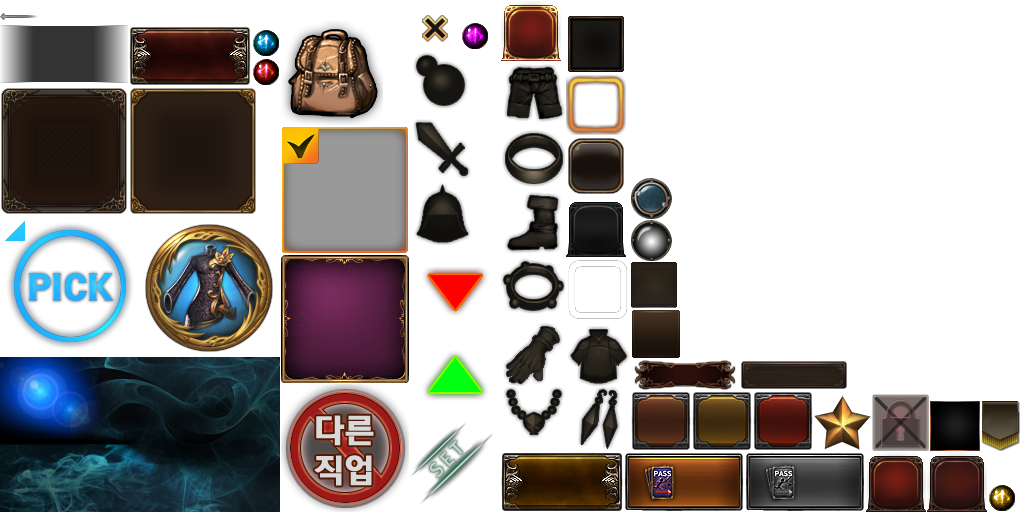 일괄분해
일괄판매
강화
해제
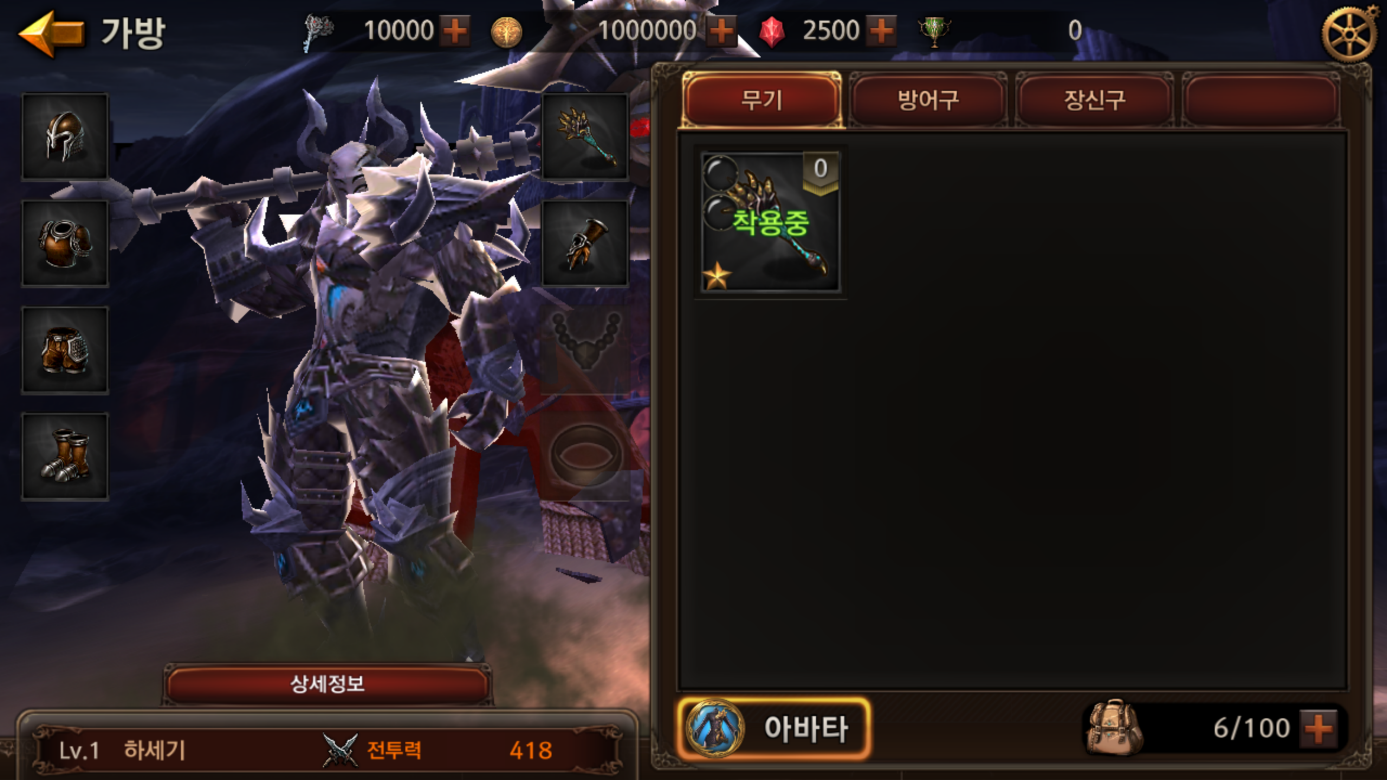 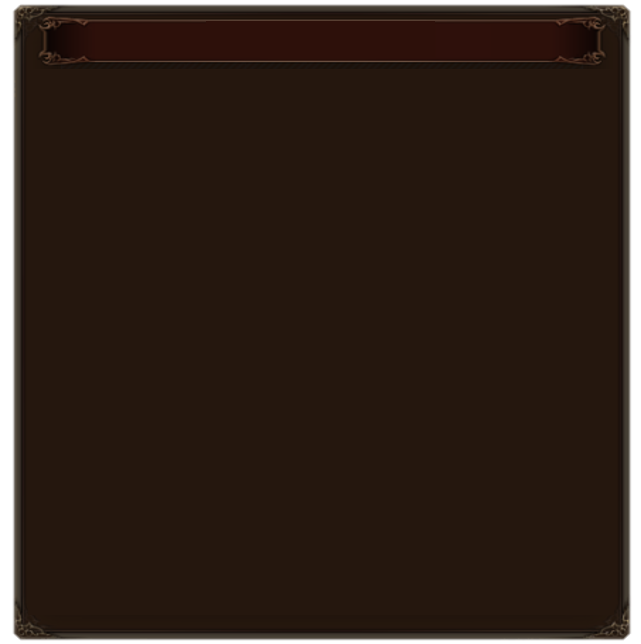 아이템 강화
기타
세트
세트
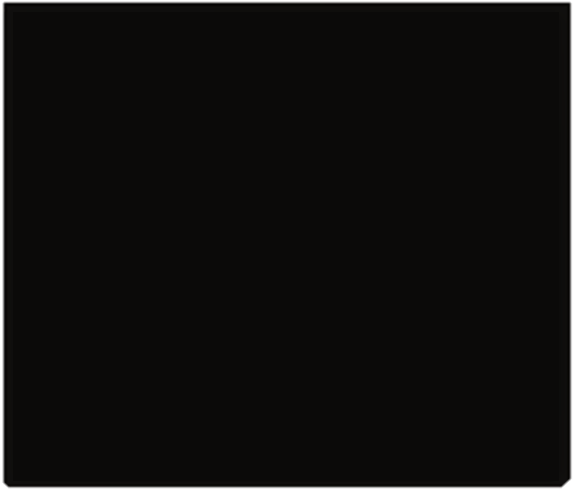 강화 대상 아이템
+20
+20
+10
+20
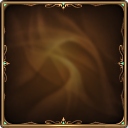 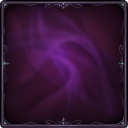 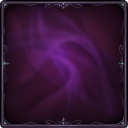 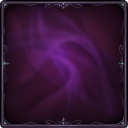 LEVEL  0
LEVEL  20
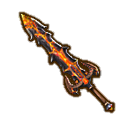 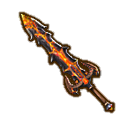 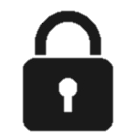 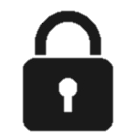 +20
+0
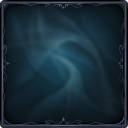 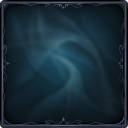 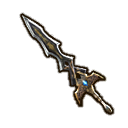 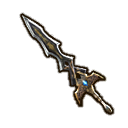 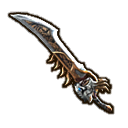 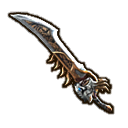 12,345▲
12,345▲
세트
세트
세트
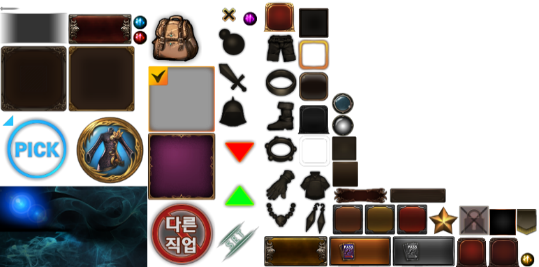 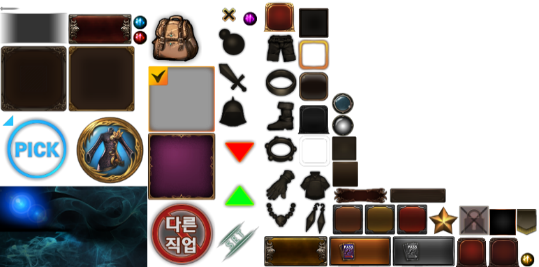 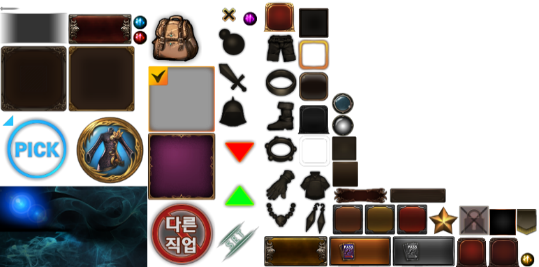 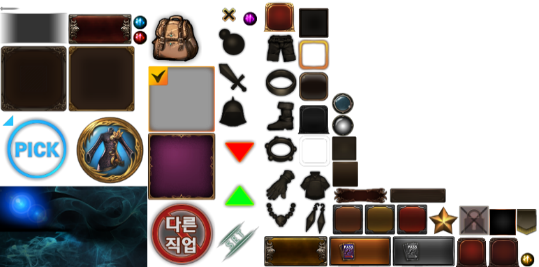 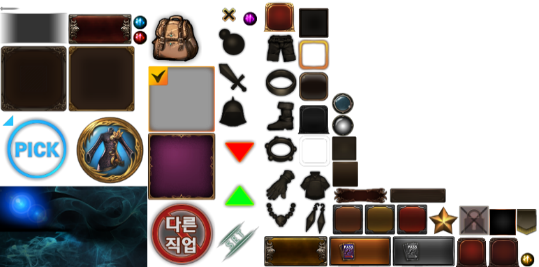 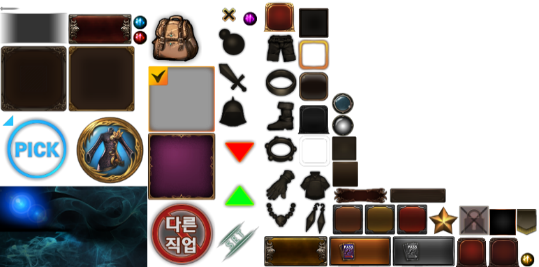 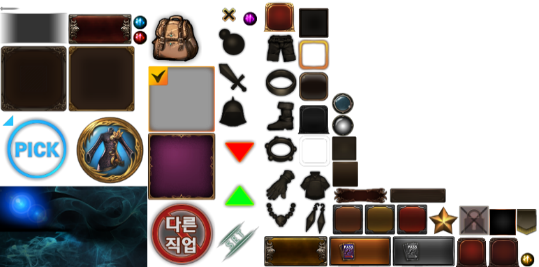 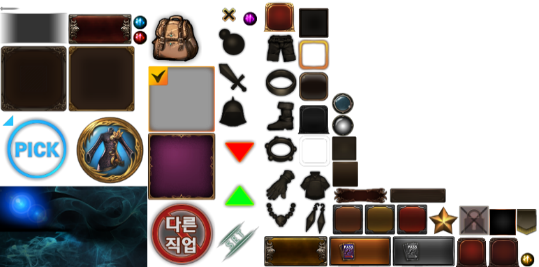 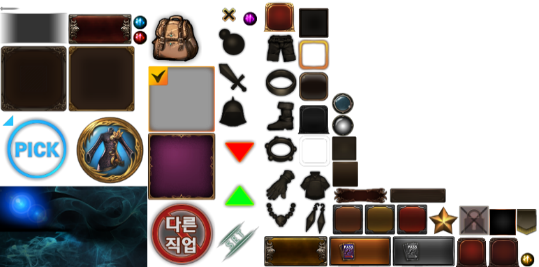 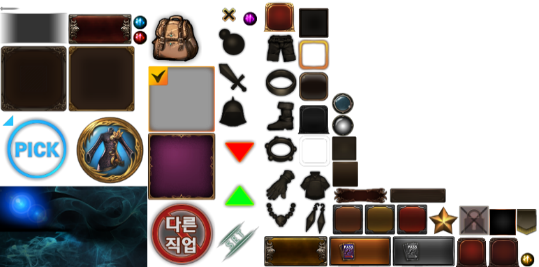 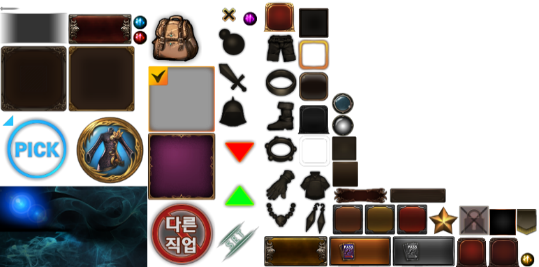 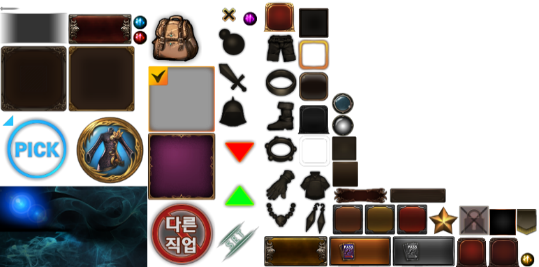 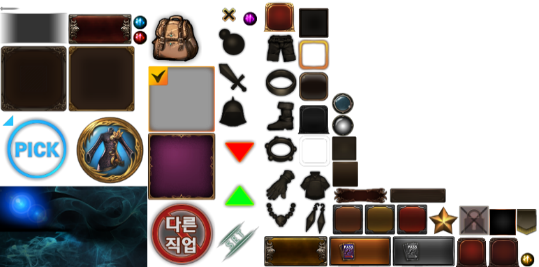 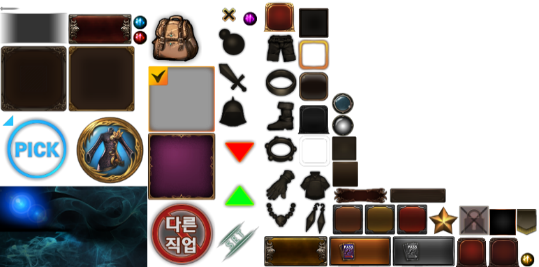 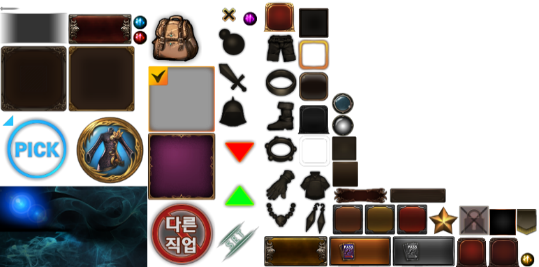 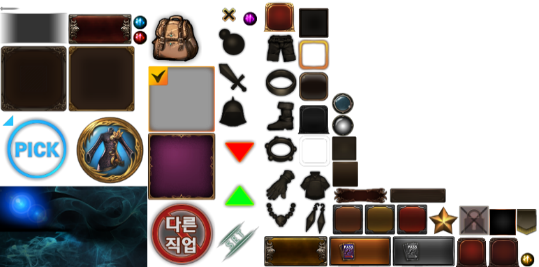 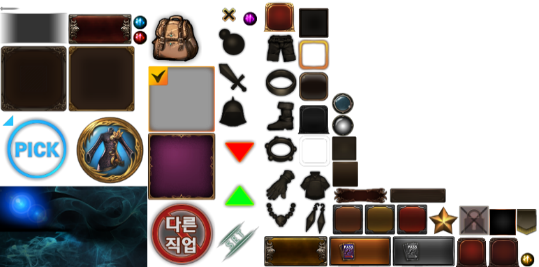 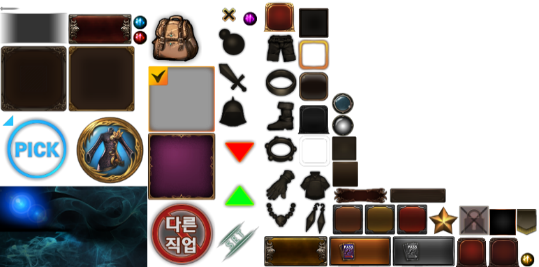 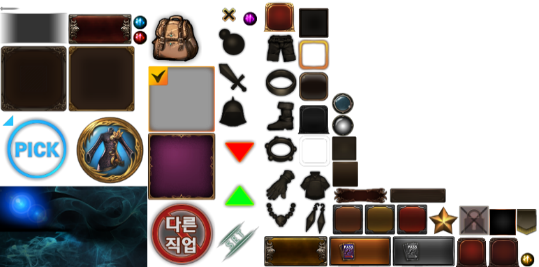 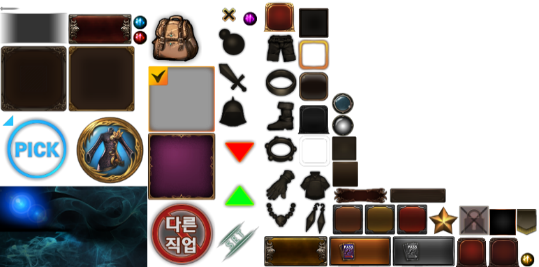 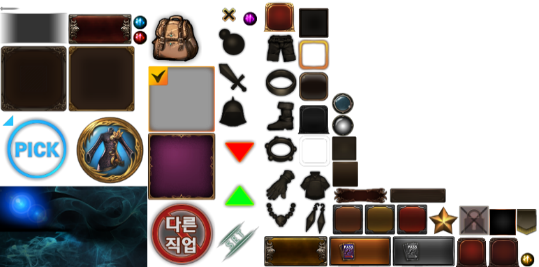 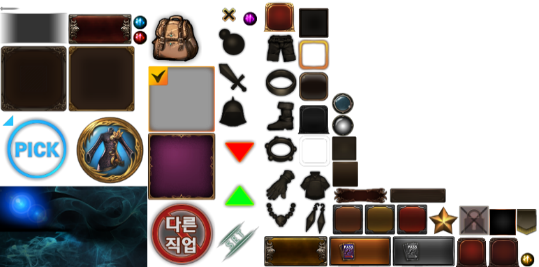 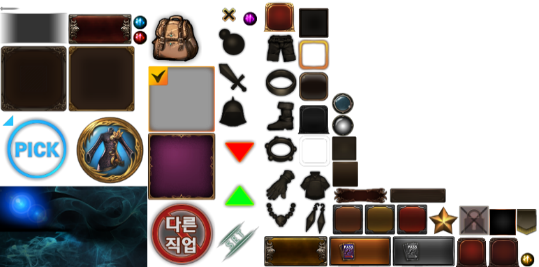 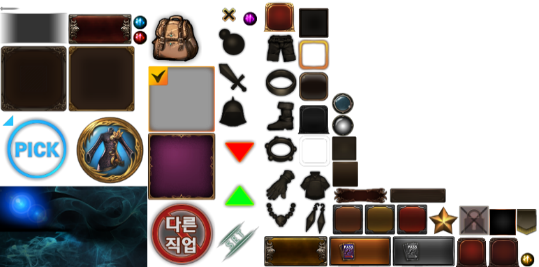 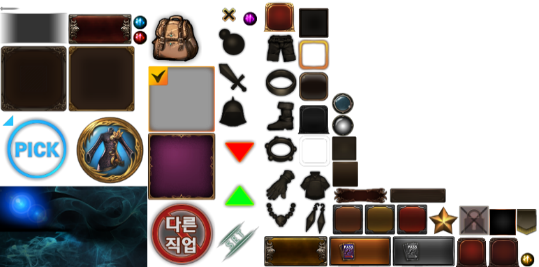 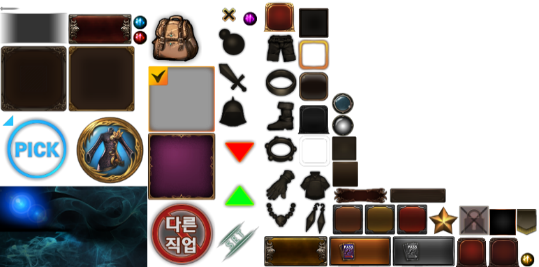 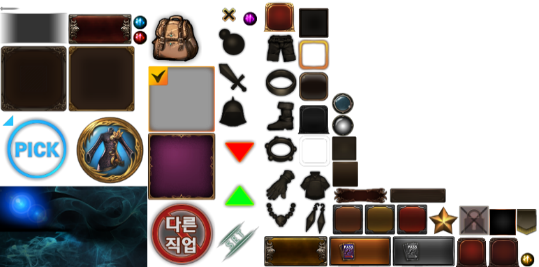 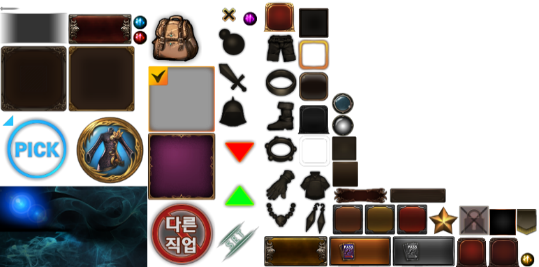 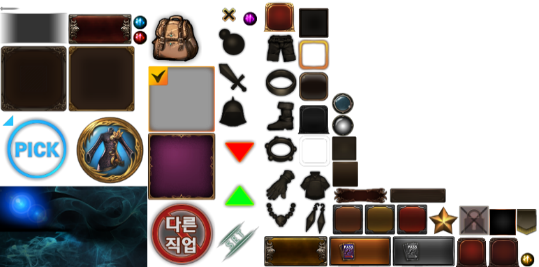 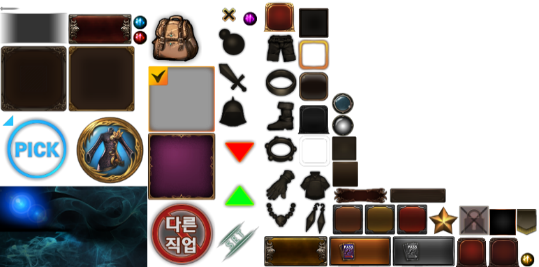 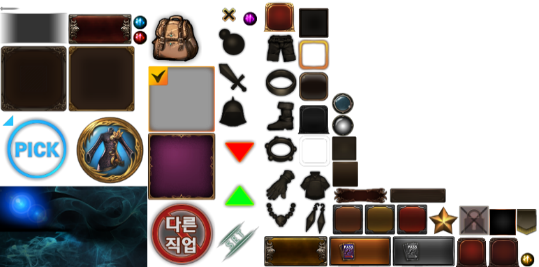 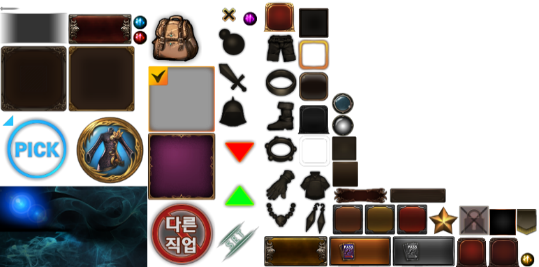 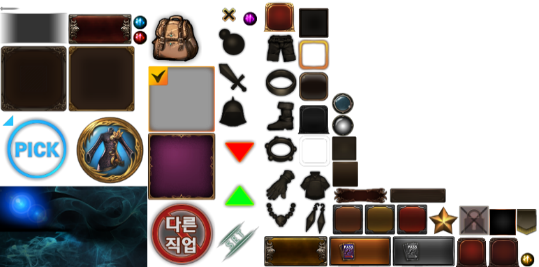 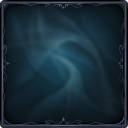 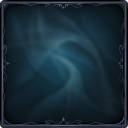 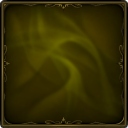 +10
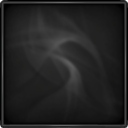 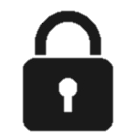 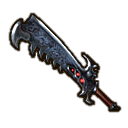 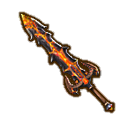 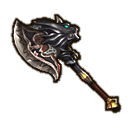 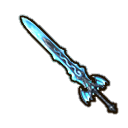 날카로운 이빨 대검
날카로운 이빨 대검
공격력
12,345
공격력
25,000
▲ 12,655
강화 단계 설정
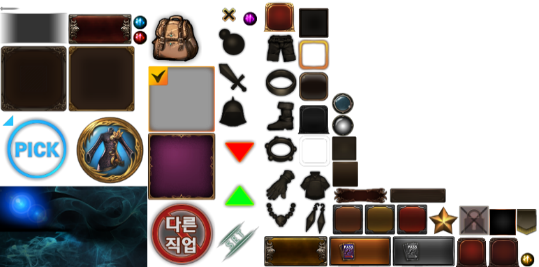 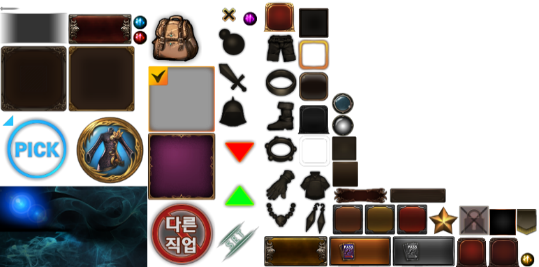 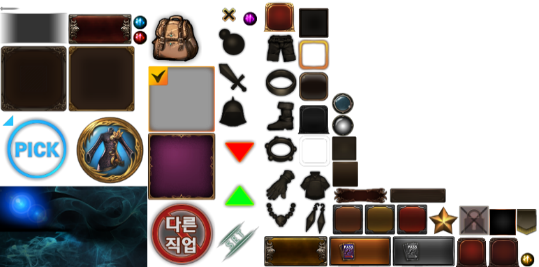 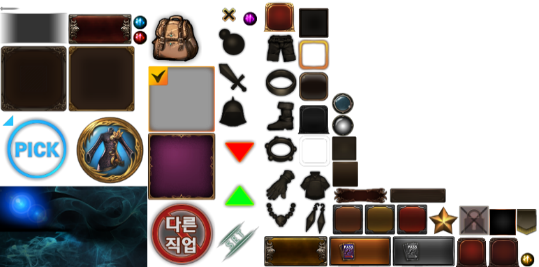 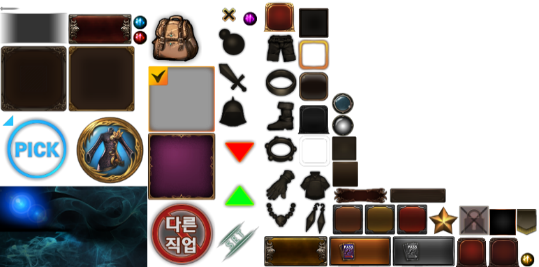 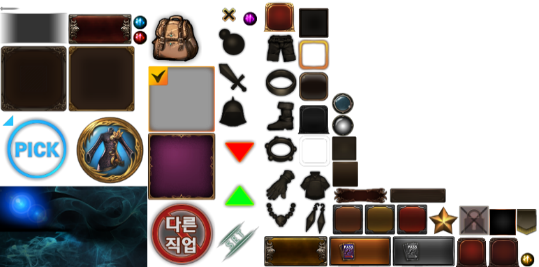 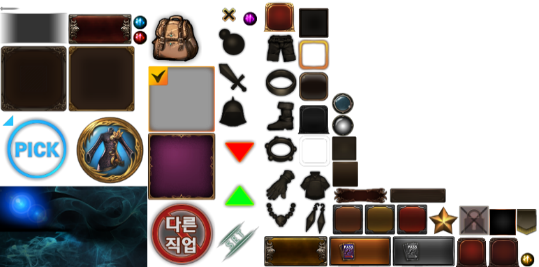 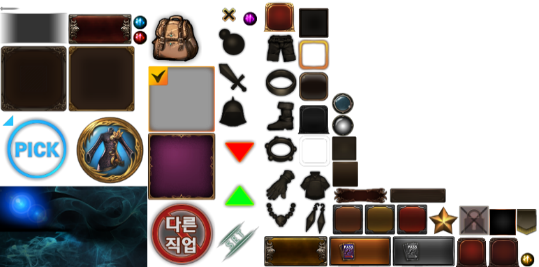 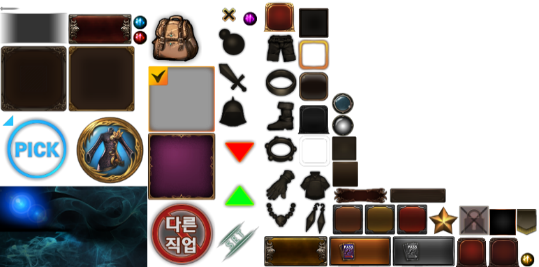 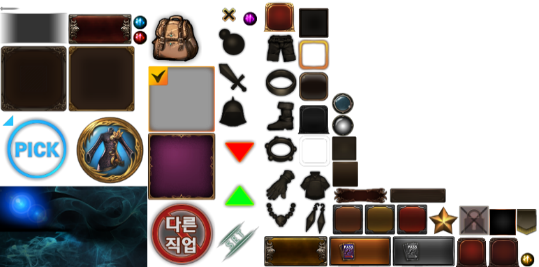 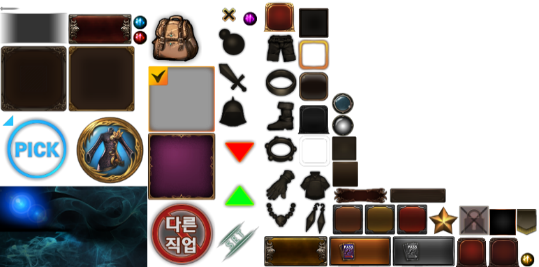 -
+
20
LEVEL  50  (2000)       캐릭터 닉네임
상세 정보
강화 비용 정보
버서커 불멸 세트
2세트 : 공격력 +200
3세트 : 치명타확률 +3%
5세트 : 회피율 +5%
버서커 불멸 세트
2세트 : 공격력 +200
3세트 : 치명타확률 +3%
5세트 : 회피율 +5%
66%
+
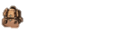 8 / 200
/
보유 정수
필요 정수
전투력
공격력
1,234,567
1,234,567
생명력
방어력
1,234,567
1,234,567
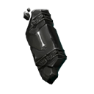 255
350
보유 골드
필요 골드
/
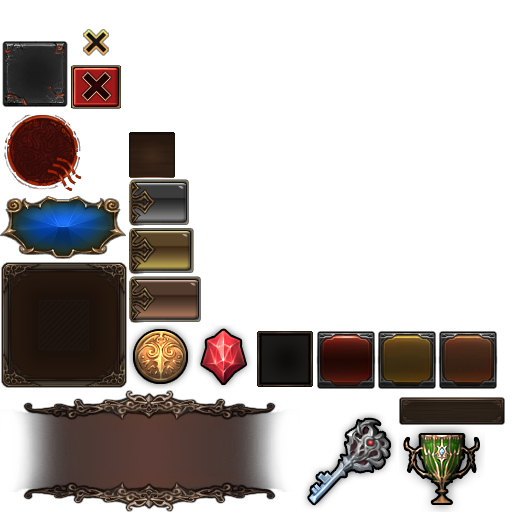 1,000,000
999,000
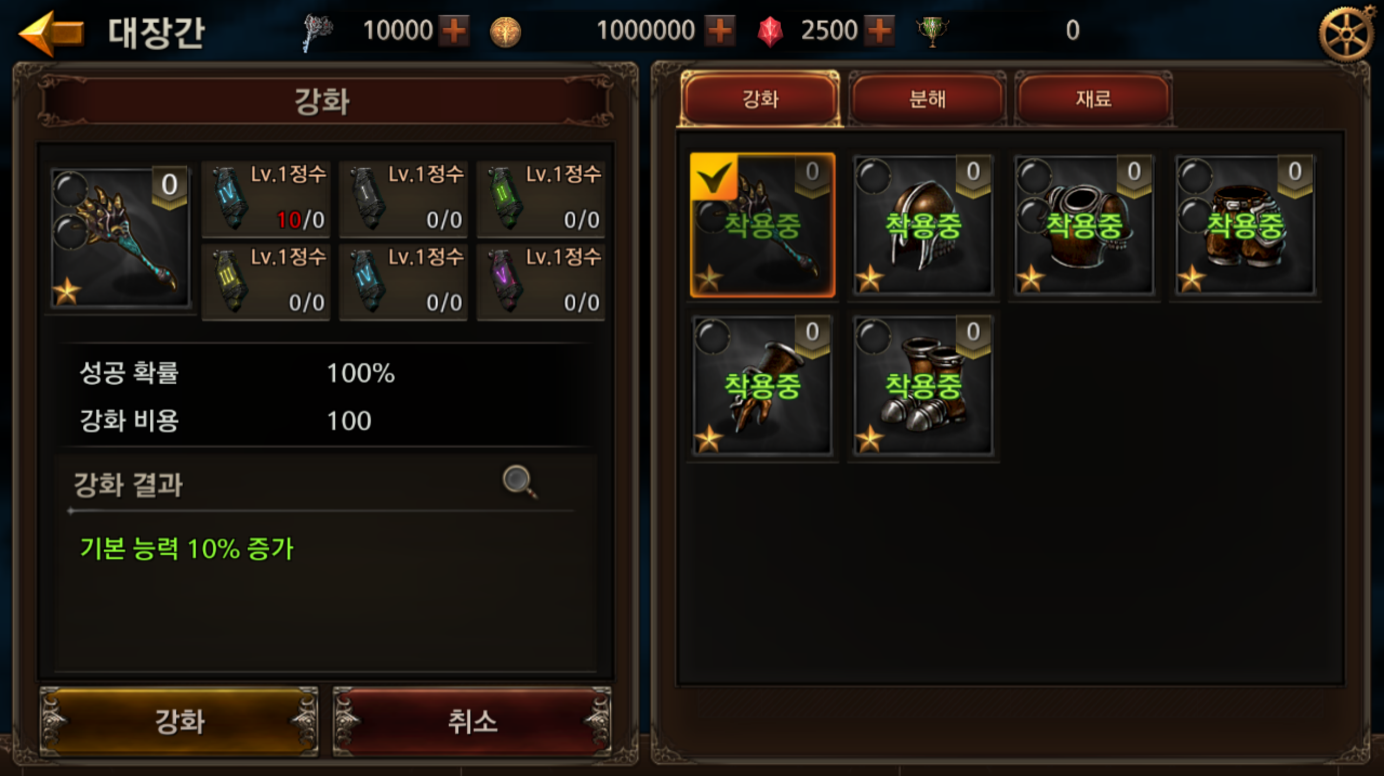 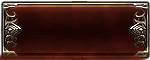 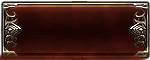 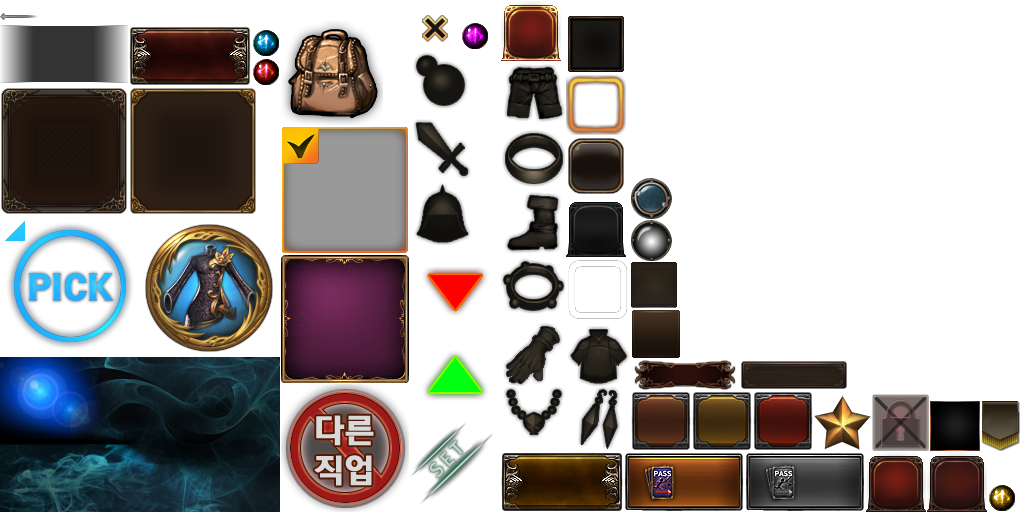 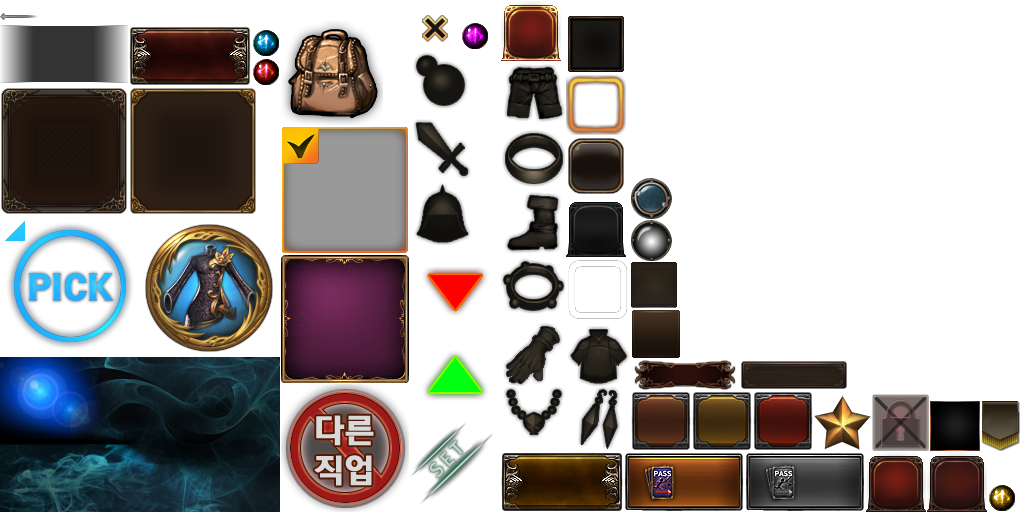 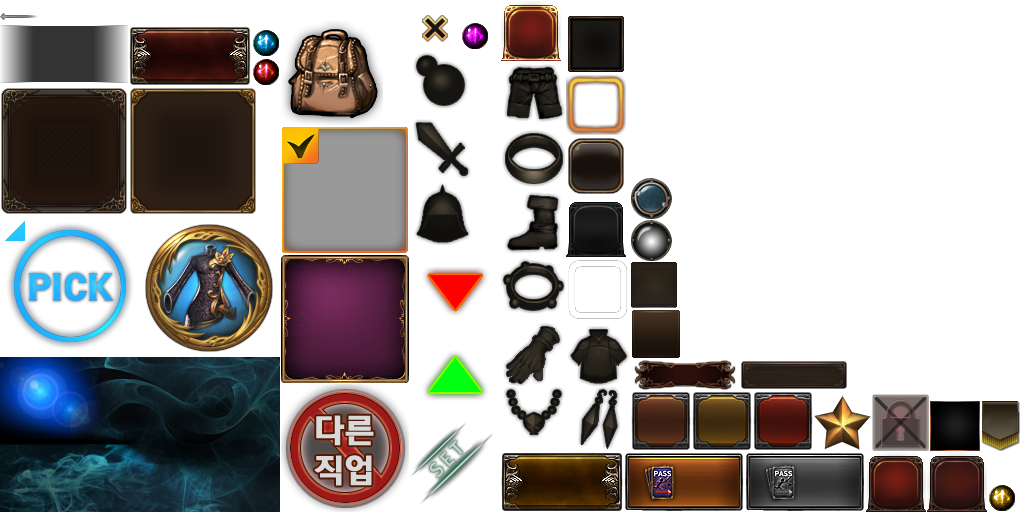 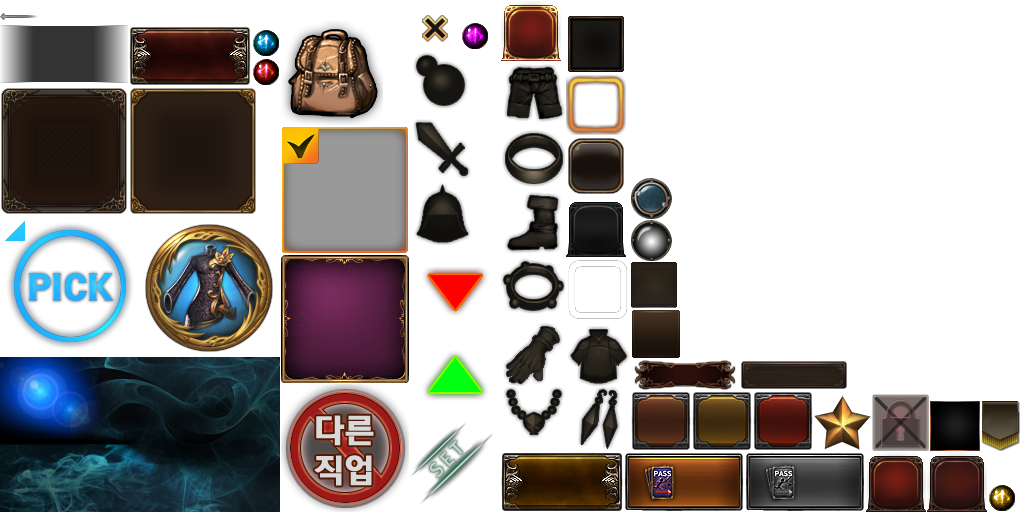 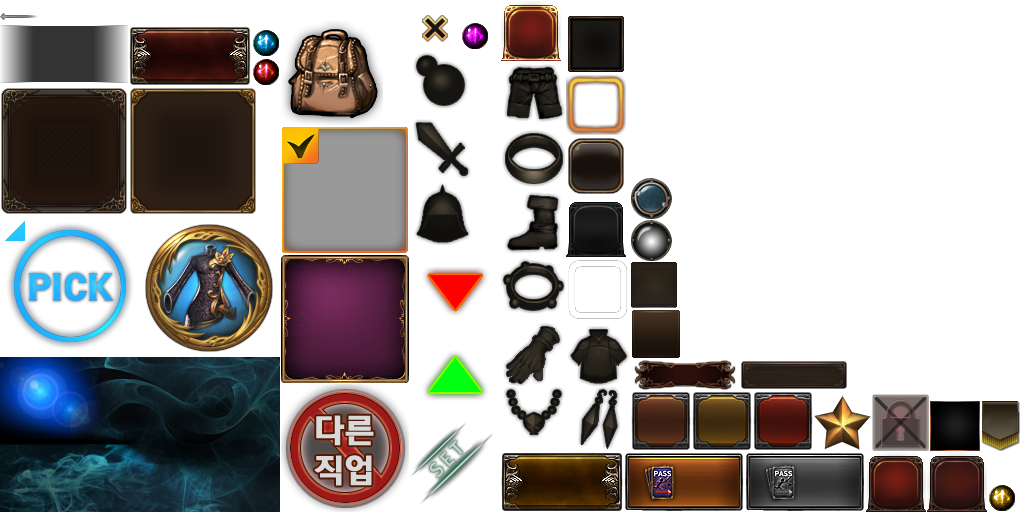 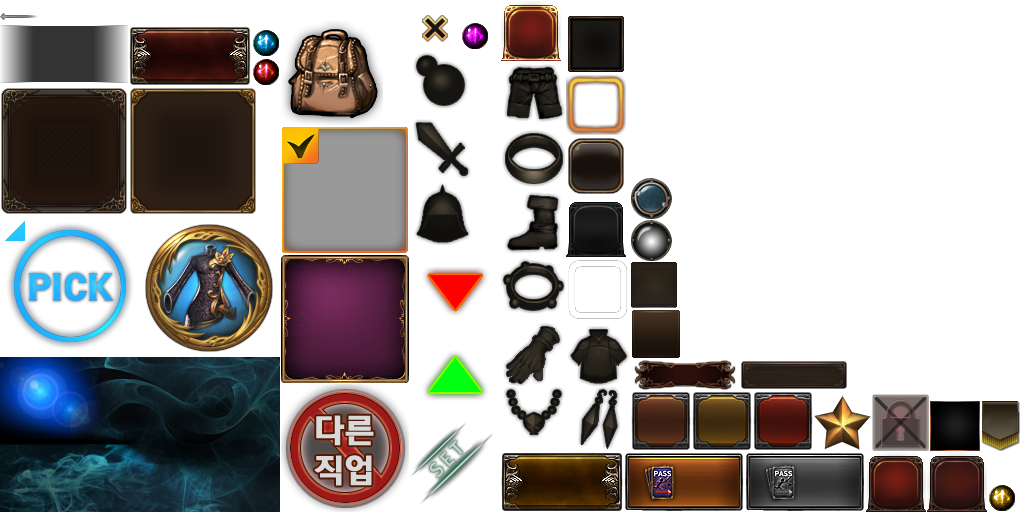 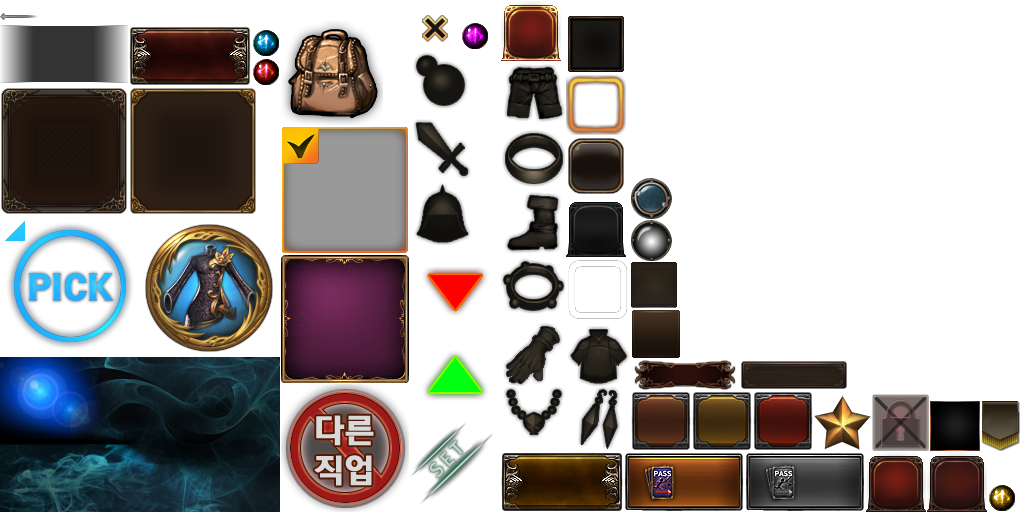 아이템 강화 진행
일괄분해
일괄판매
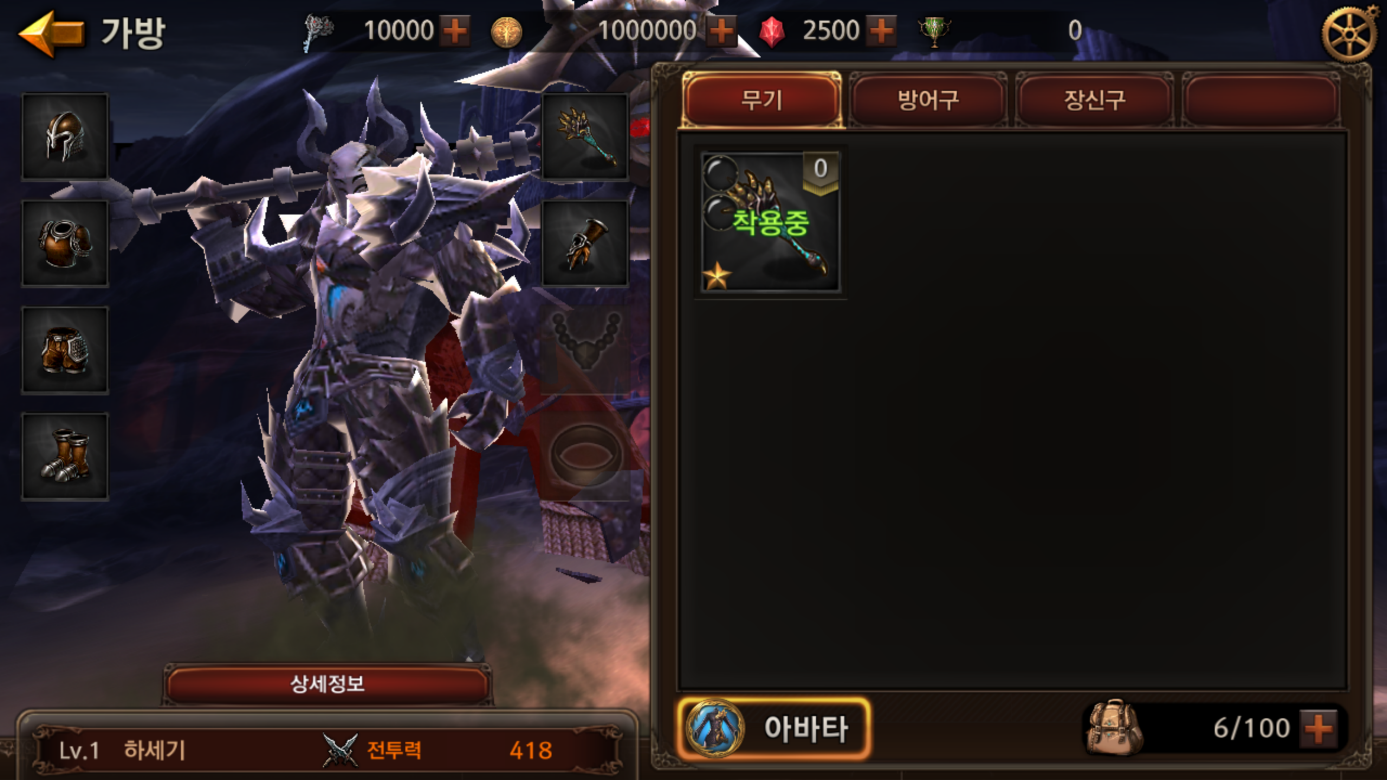 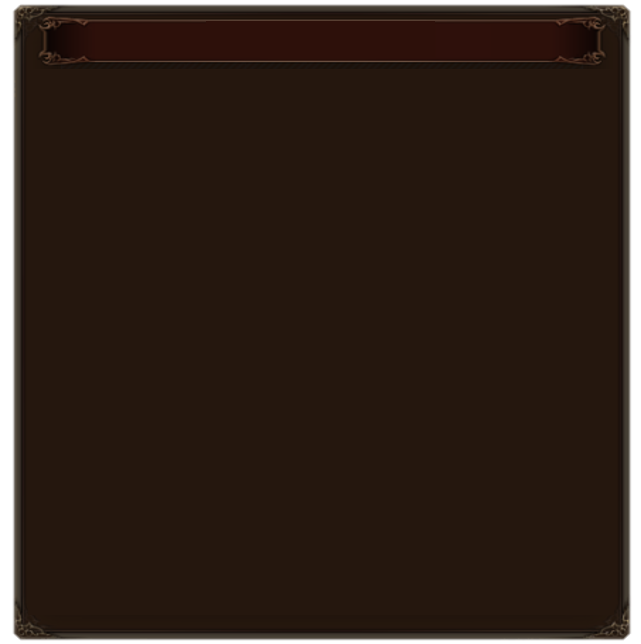 아이템 강화
기타
세트
세트
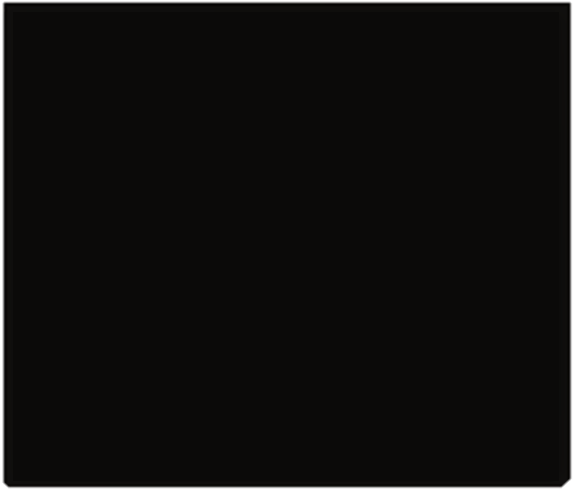 강화 대상 아이템
+20
+20
+10
+20
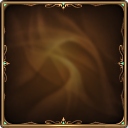 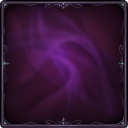 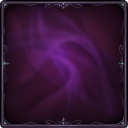 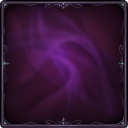 LEVEL  0
LEVEL  20
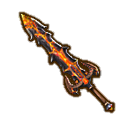 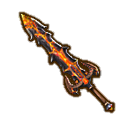 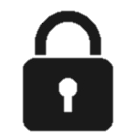 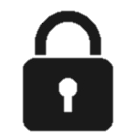 +20
+0
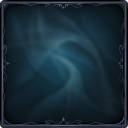 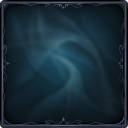 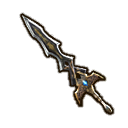 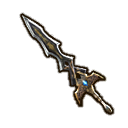 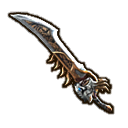 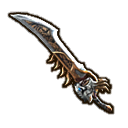 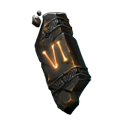 12,345▲
12,345▲
세트
세트
세트
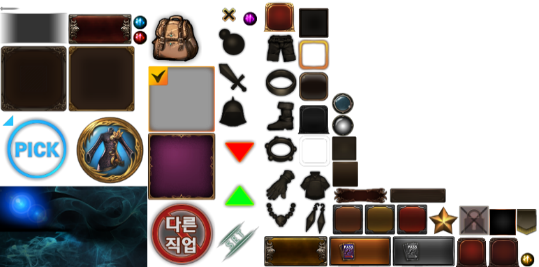 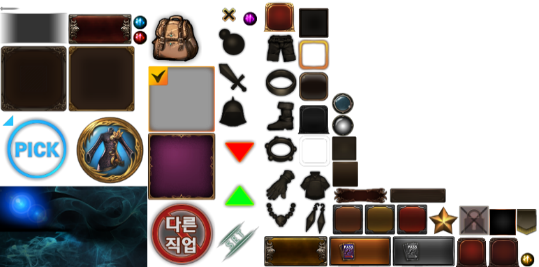 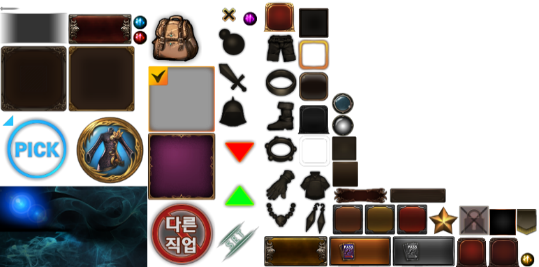 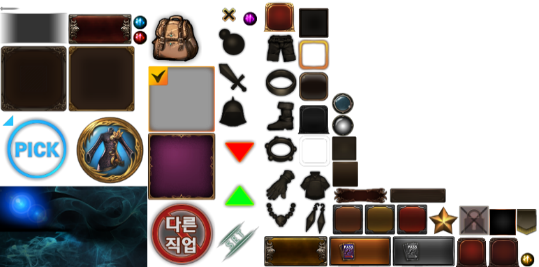 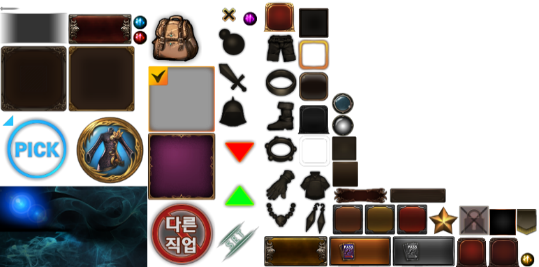 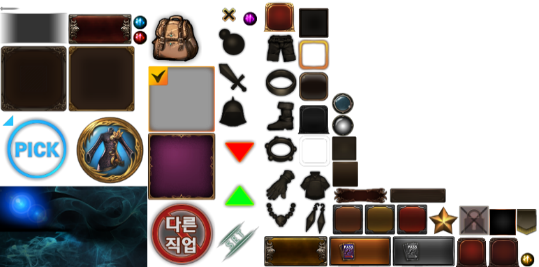 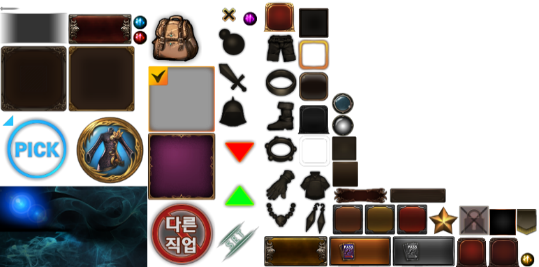 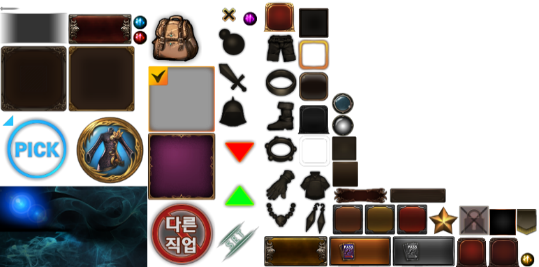 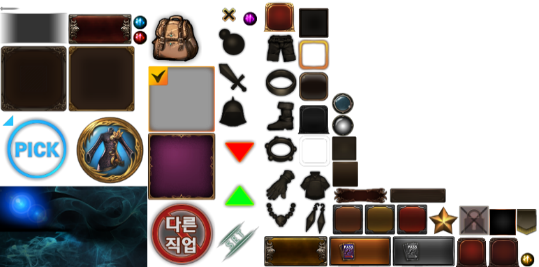 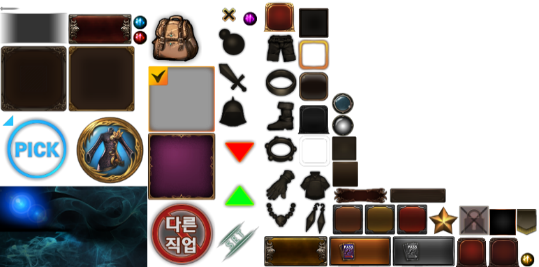 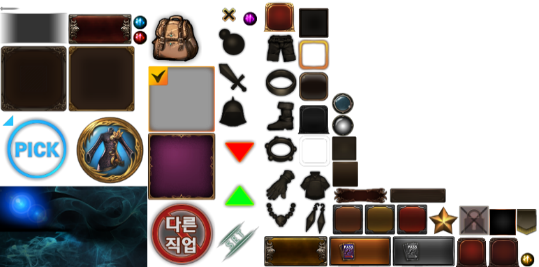 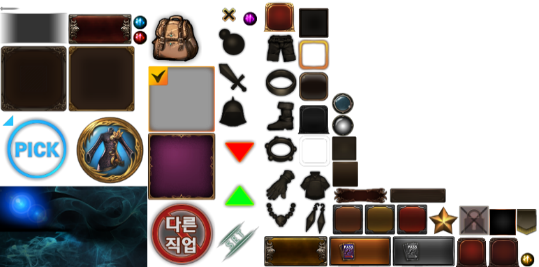 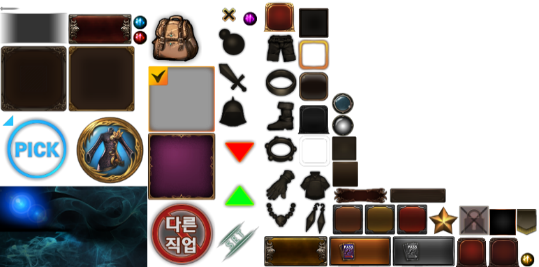 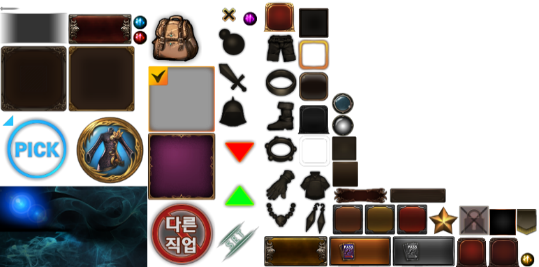 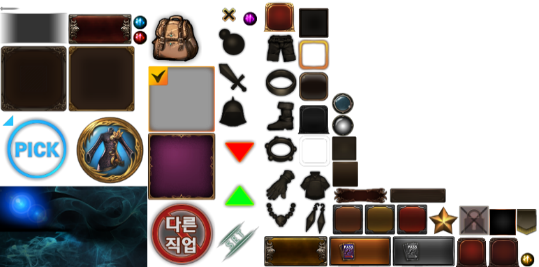 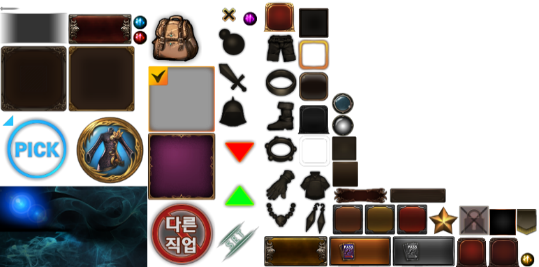 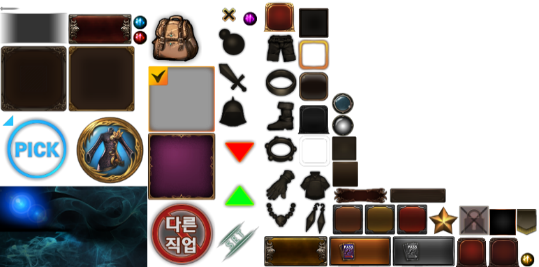 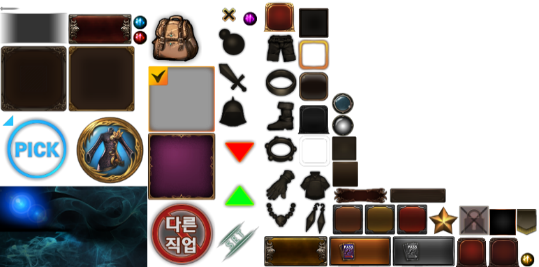 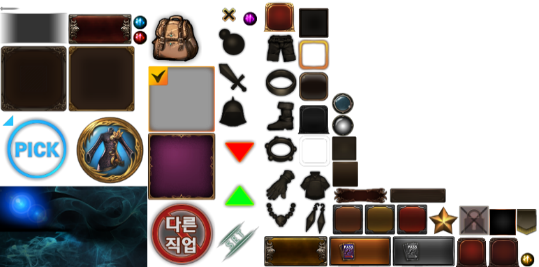 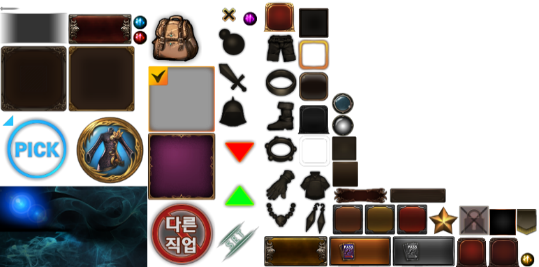 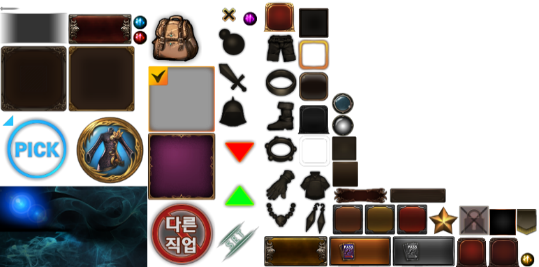 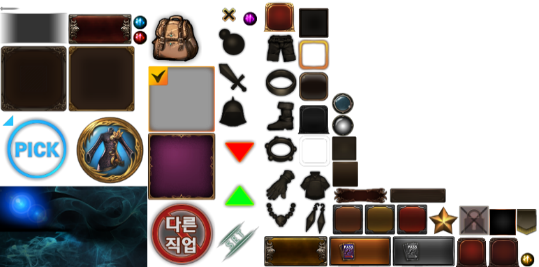 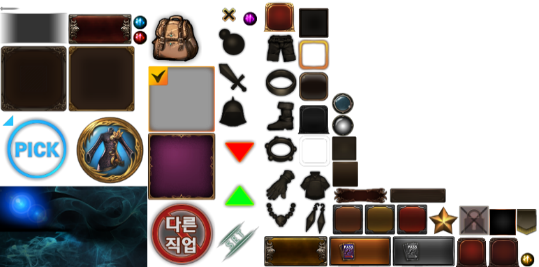 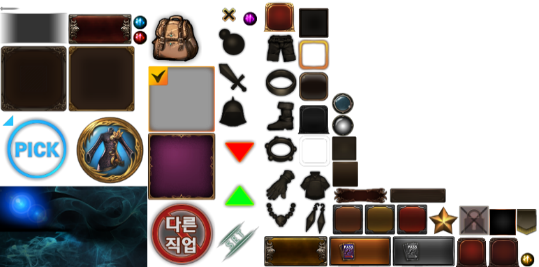 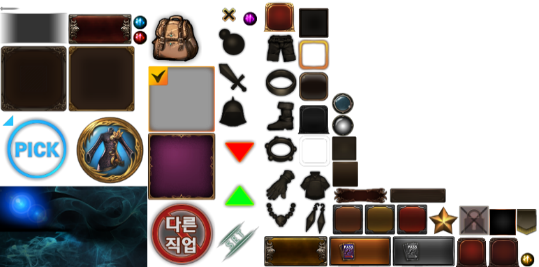 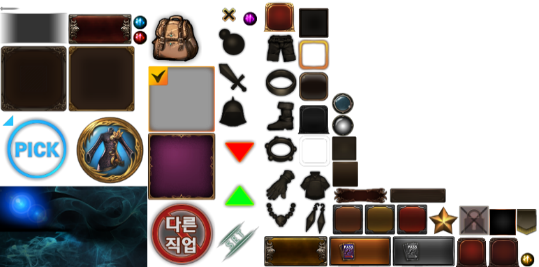 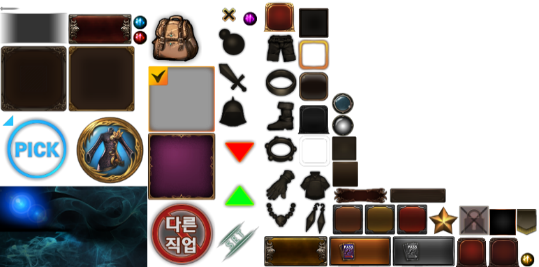 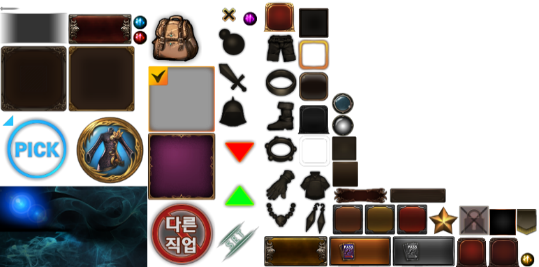 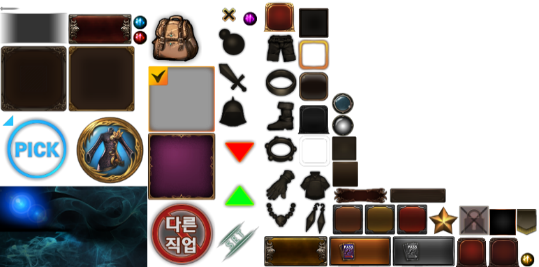 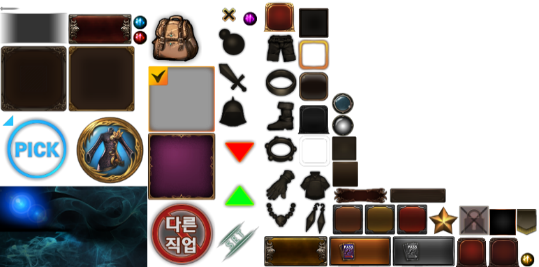 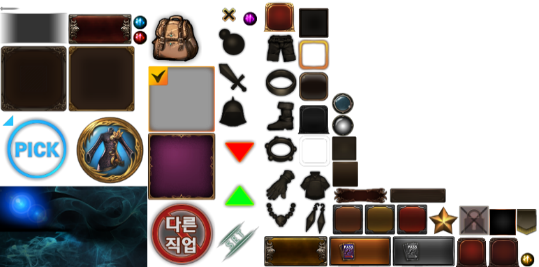 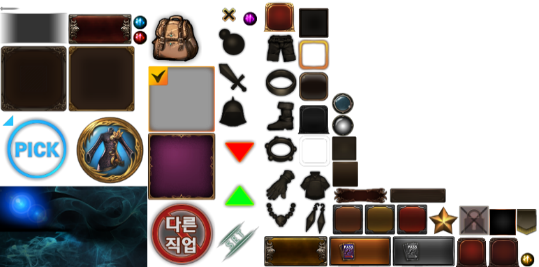 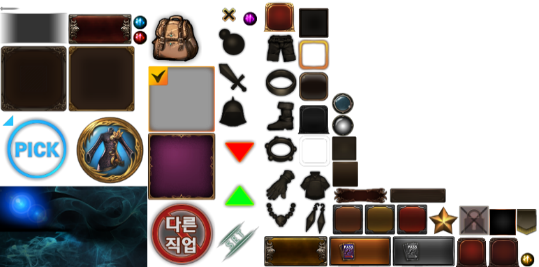 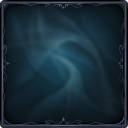 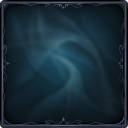 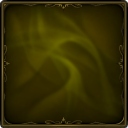 +10
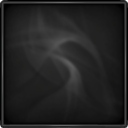 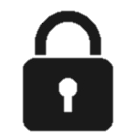 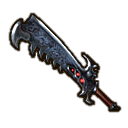 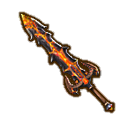 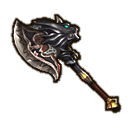 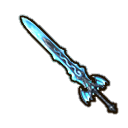 날카로운 이빨 대검
날카로운 이빨 대검
공격력
12,345
공격력
25,000
▲ 12,655
강화 단계 설정
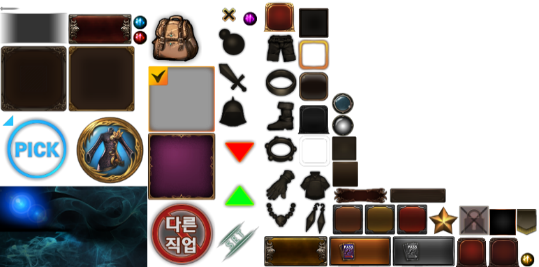 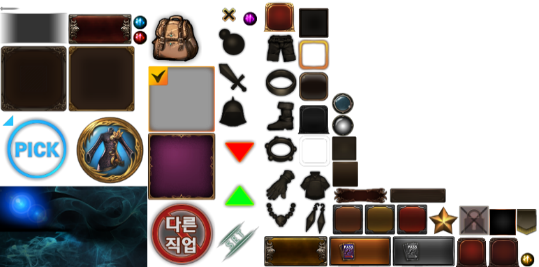 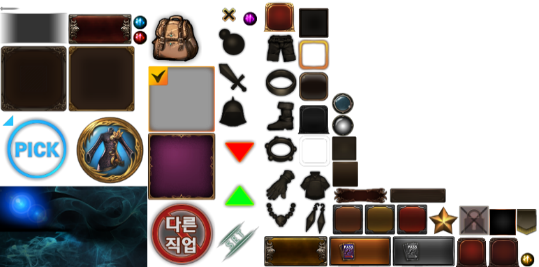 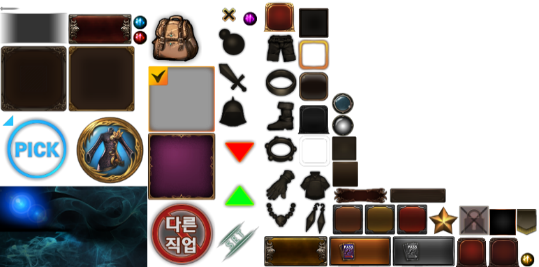 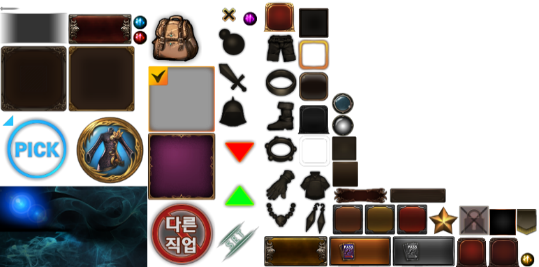 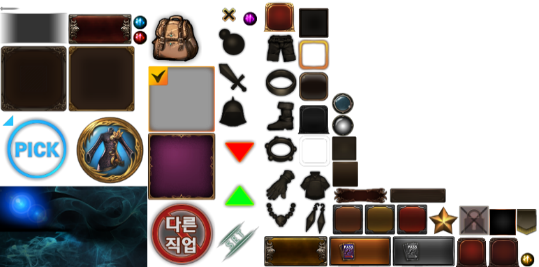 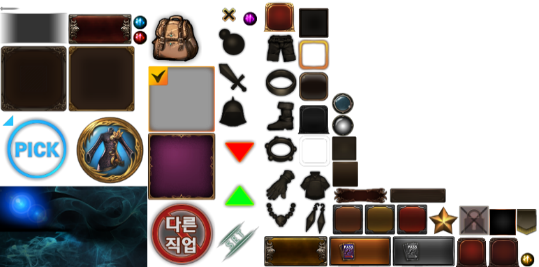 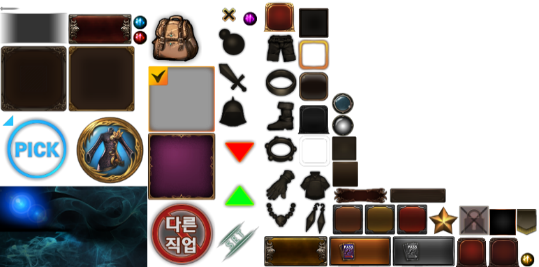 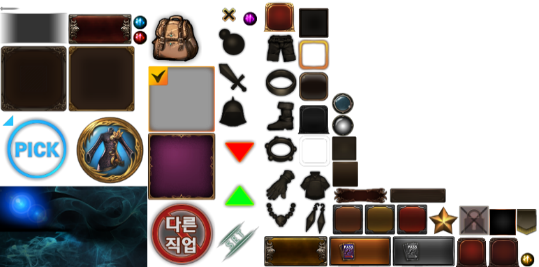 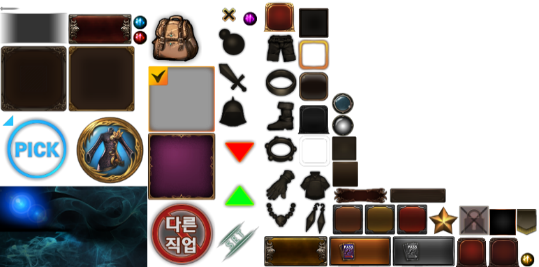 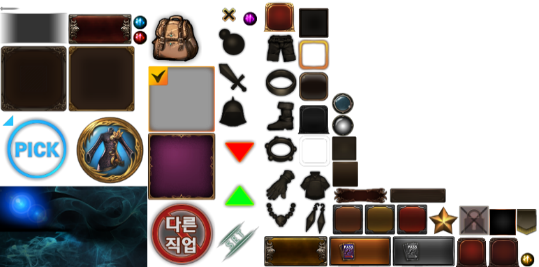 -
+
20
LEVEL  50  (2000)       캐릭터 닉네임
상세 정보
강화 비용 정보
버서커 불멸 세트
2세트 : 공격력 +200
3세트 : 치명타확률 +3%
5세트 : 회피율 +5%
버서커 불멸 세트
2세트 : 공격력 +200
3세트 : 치명타확률 +3%
5세트 : 회피율 +5%
66%
+
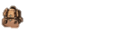 8 / 200
/
보유 정수
필요 정수
전투력
공격력
1,234,567
1,234,567
생명력
방어력
1,234,567
1,234,567
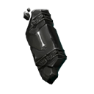 255
350
보유 골드
필요 골드
/
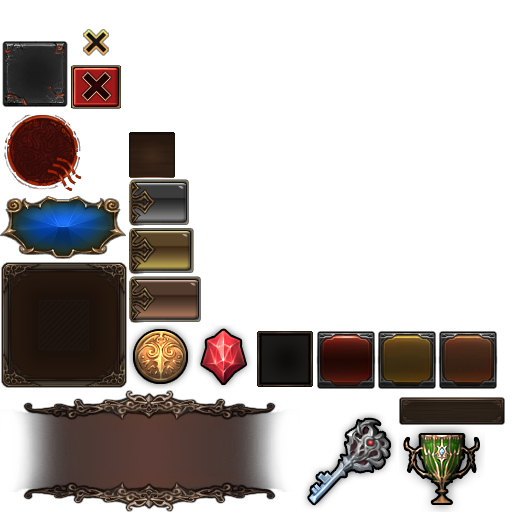 1,000,000
999,000
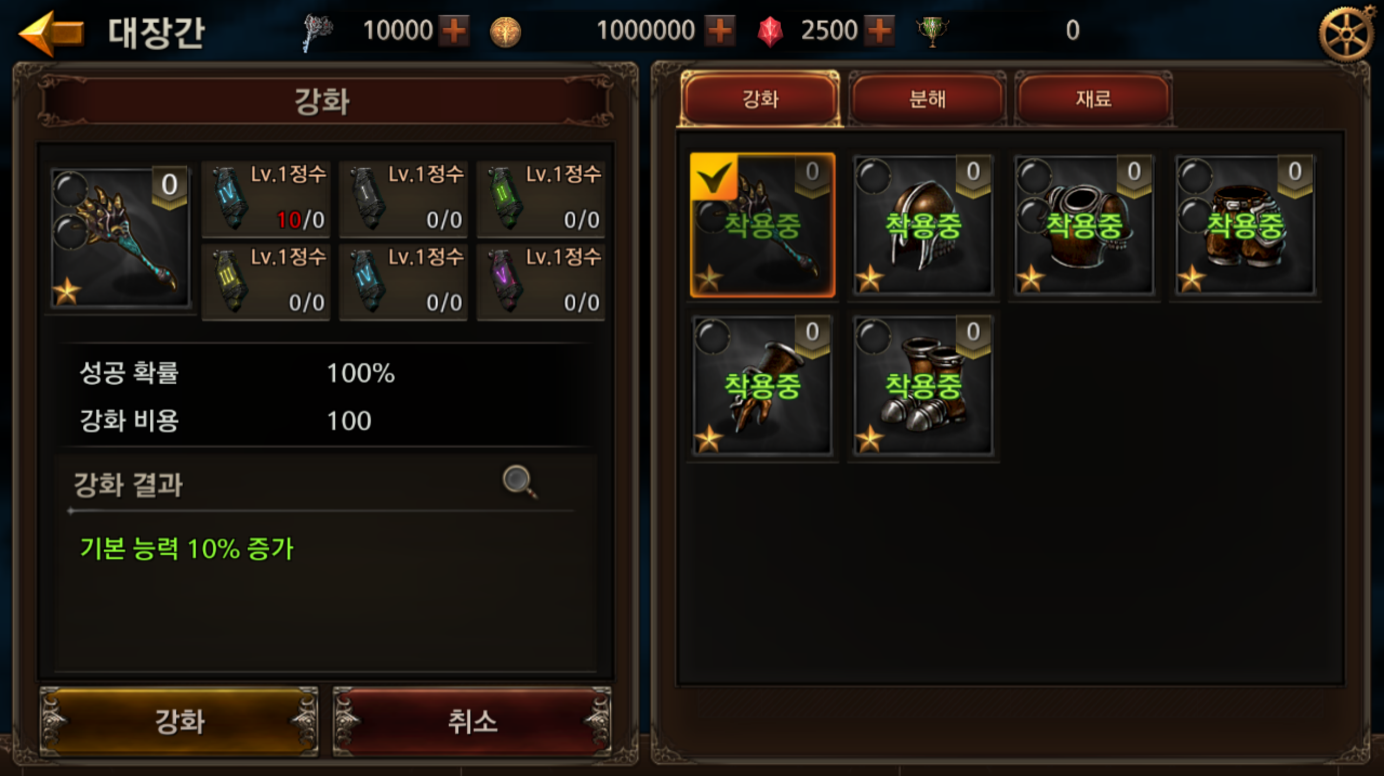 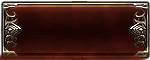 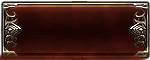 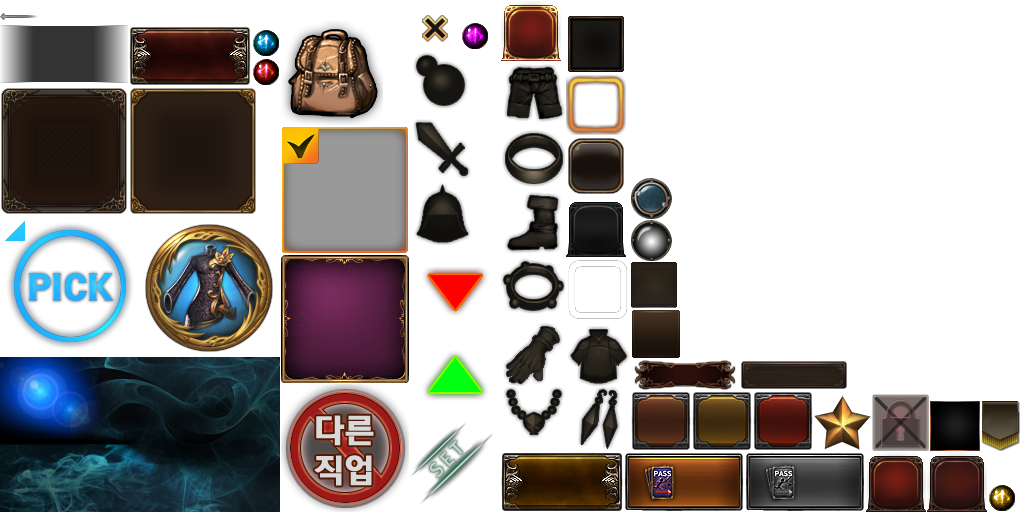 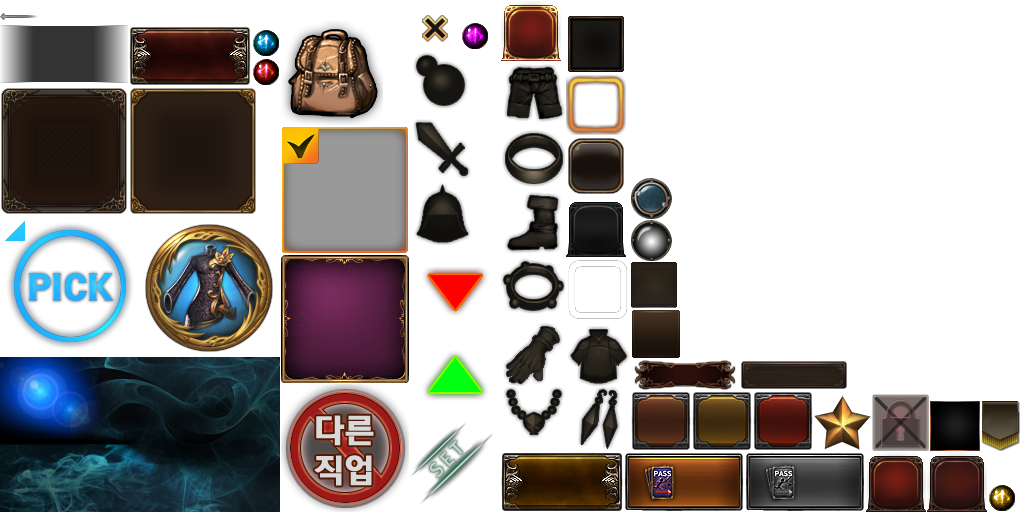 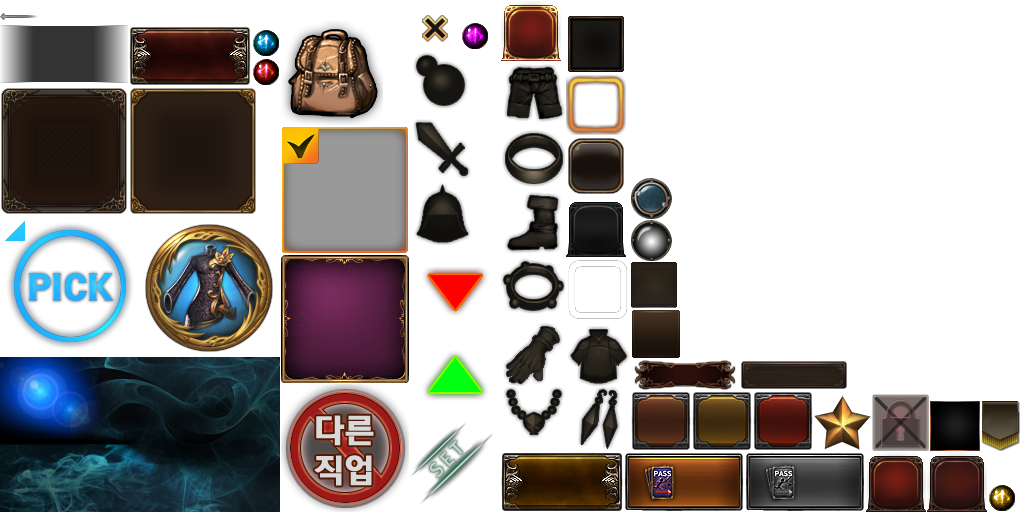 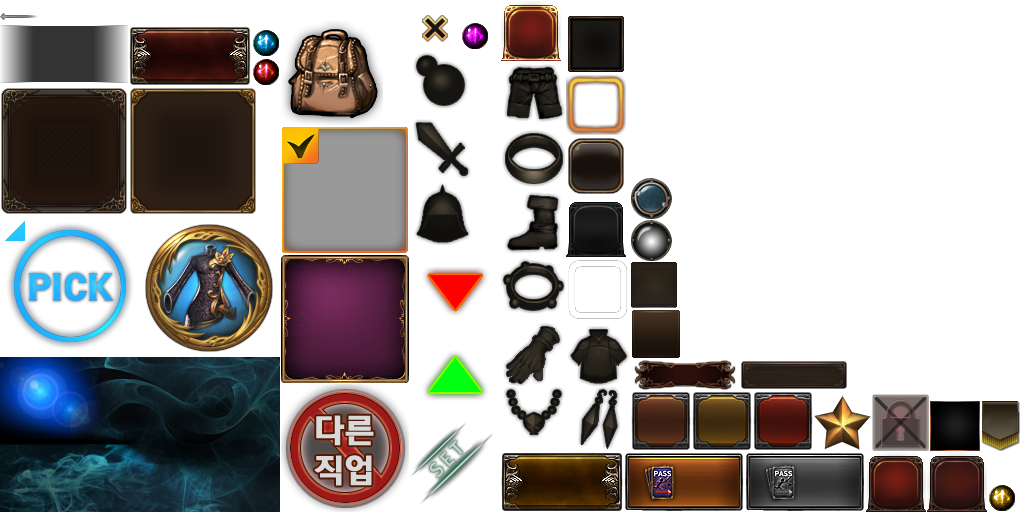 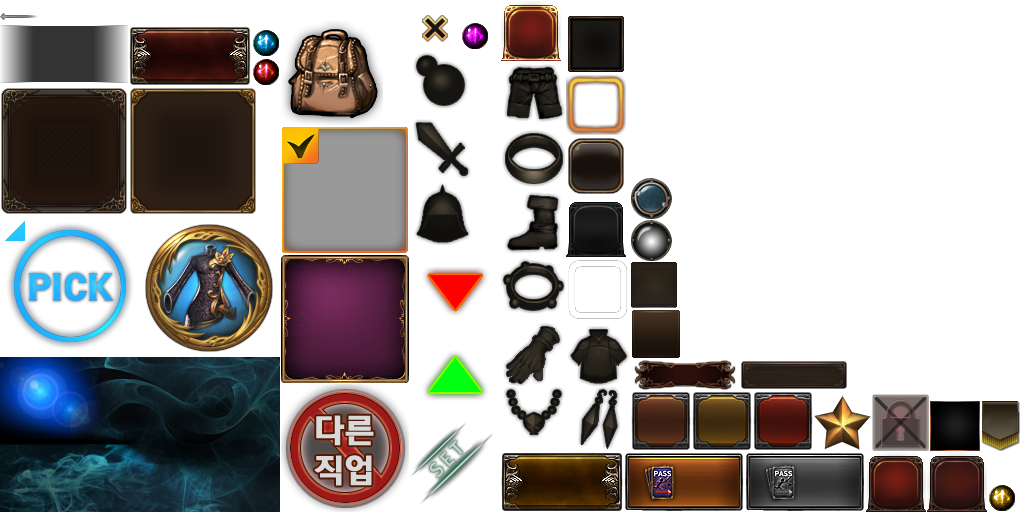 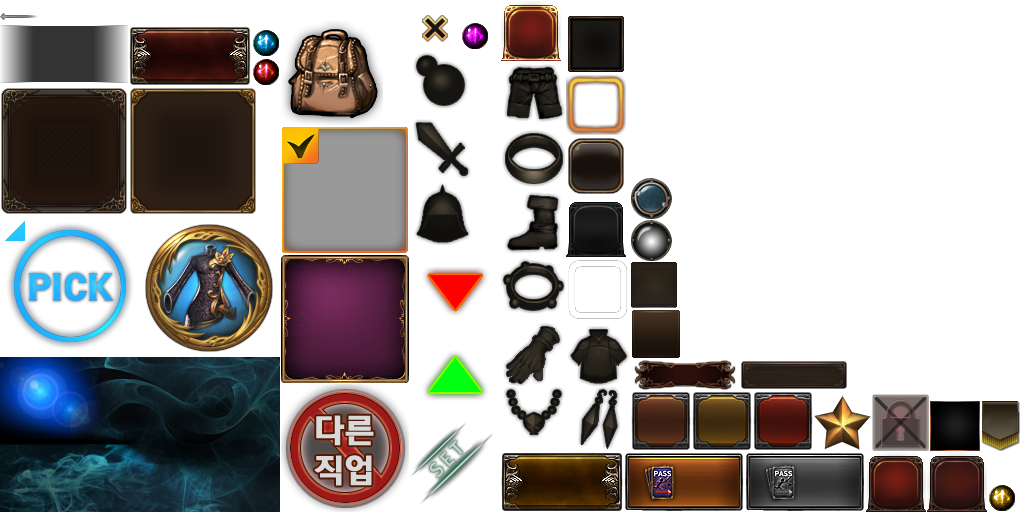 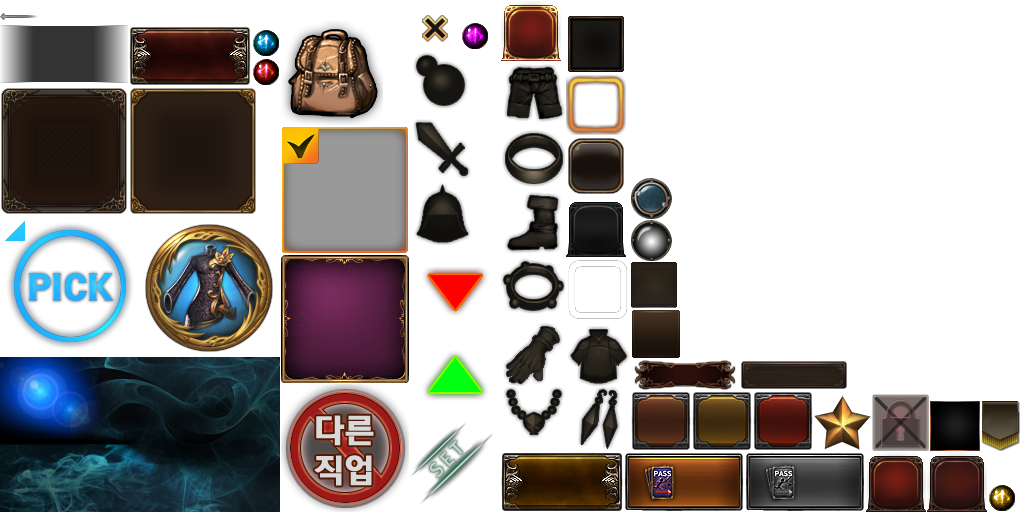 아이템 강화 진행
일괄분해
일괄판매
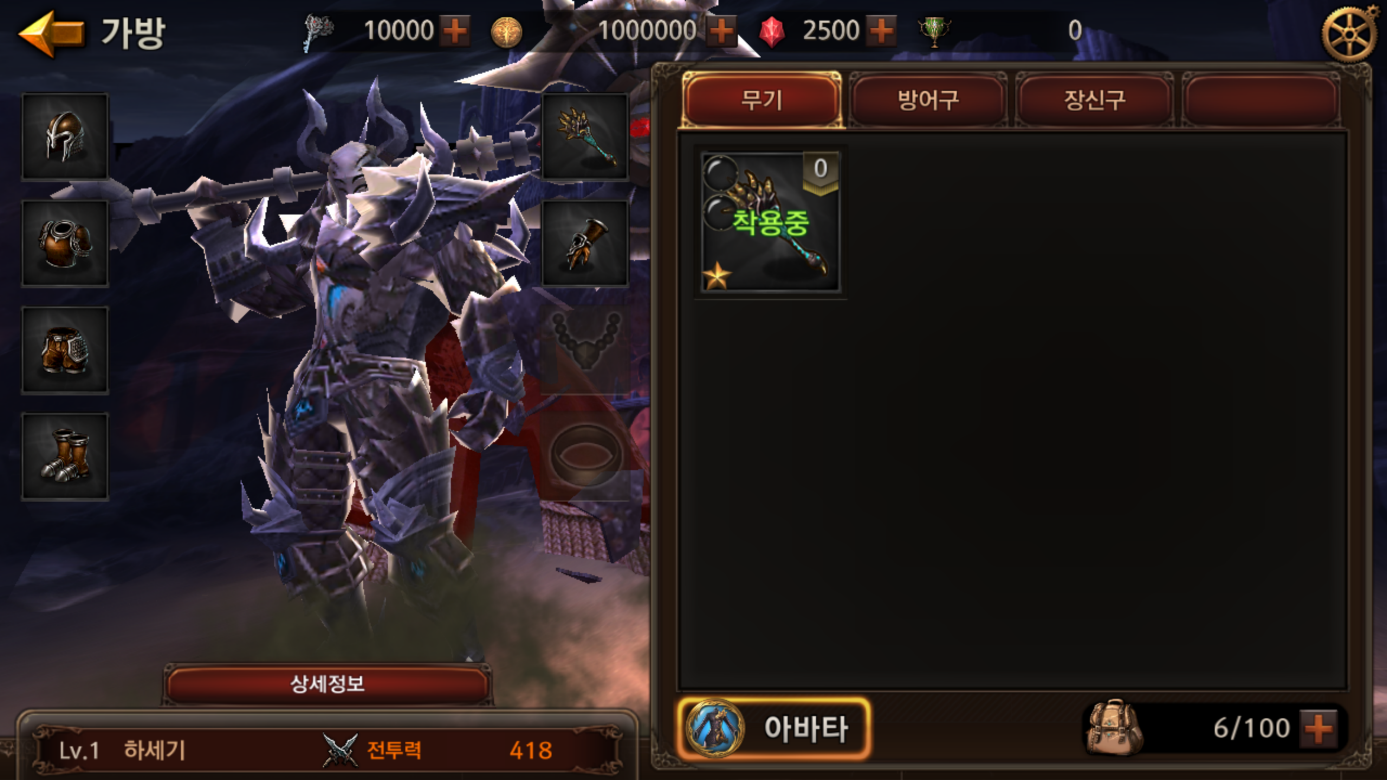 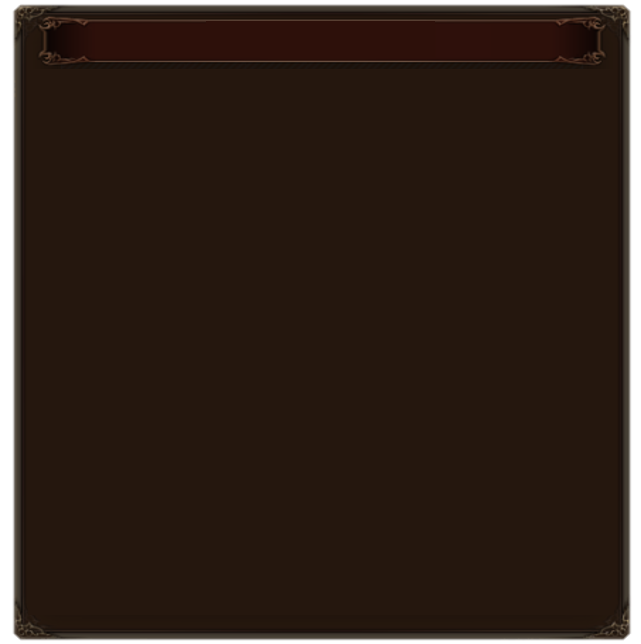 아이템 강화
기타
세트
세트
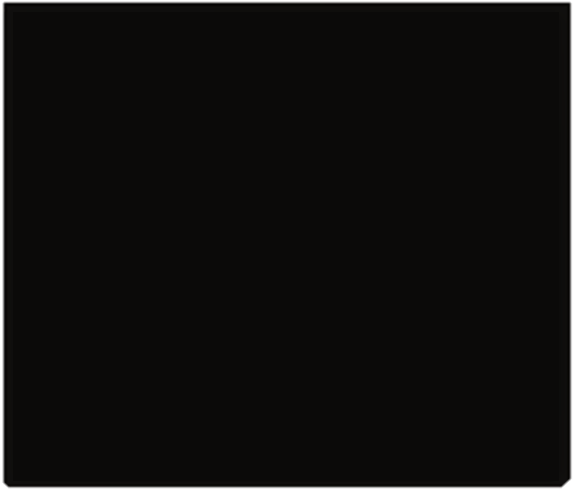 강화 대상 아이템
+20
+20
+10
+20
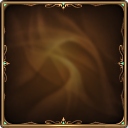 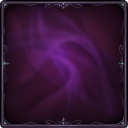 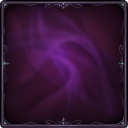 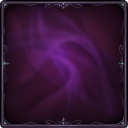 LEVEL  0
LEVEL  20
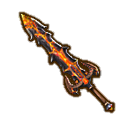 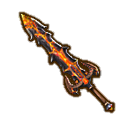 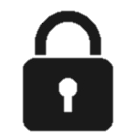 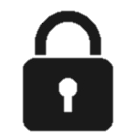 +20
+0
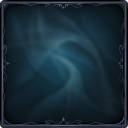 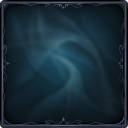 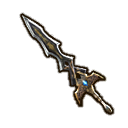 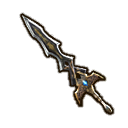 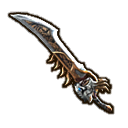 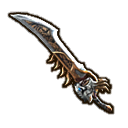 +20
12,345▲
12,345▲
세트
세트
세트
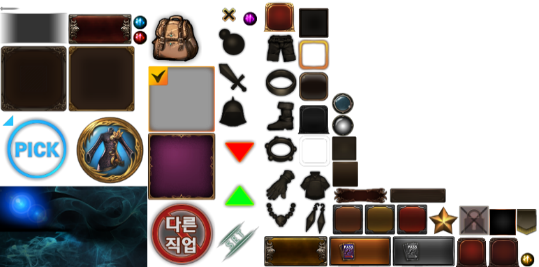 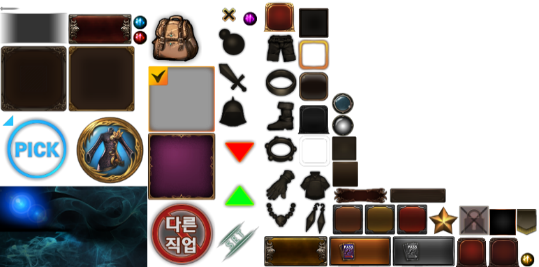 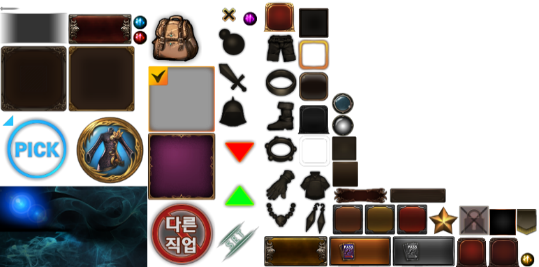 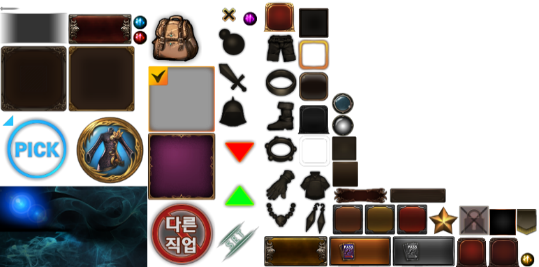 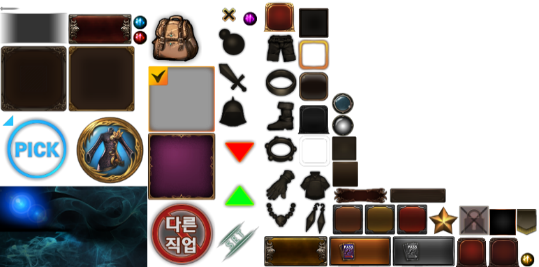 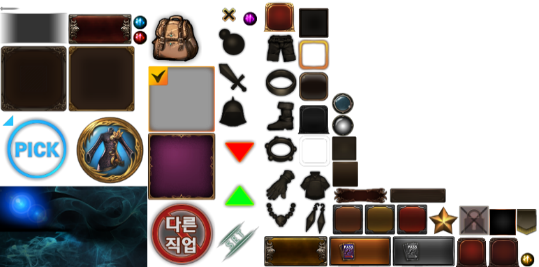 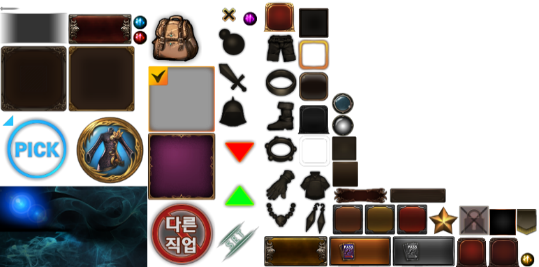 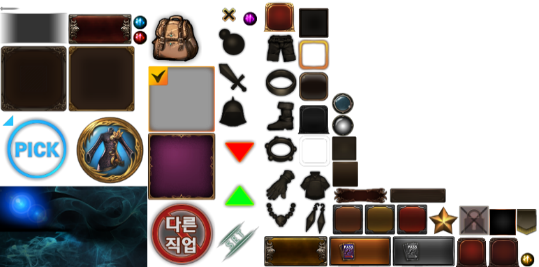 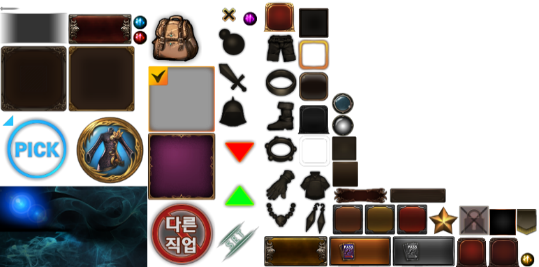 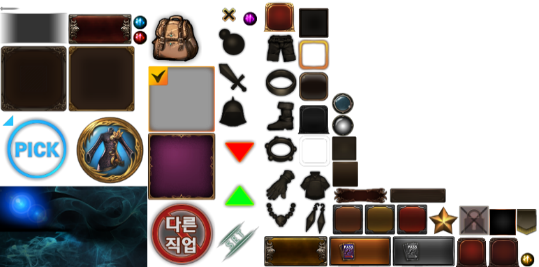 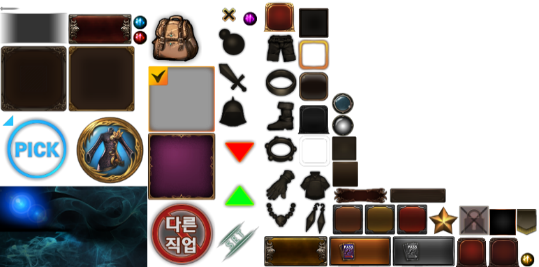 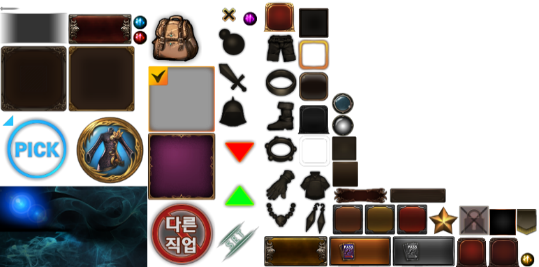 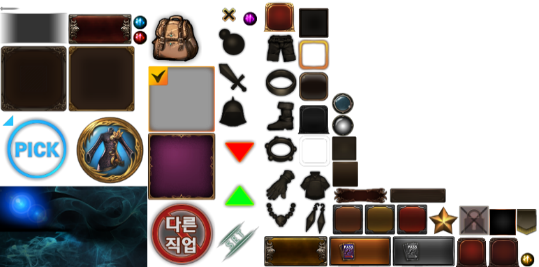 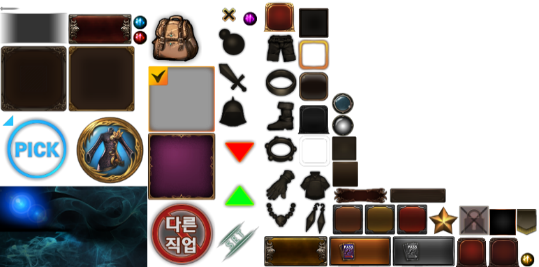 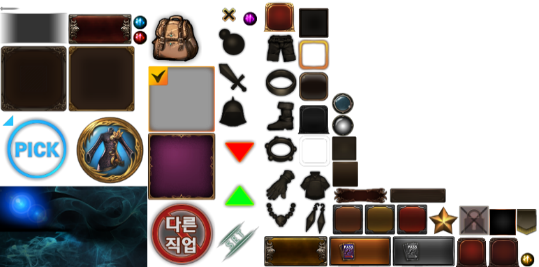 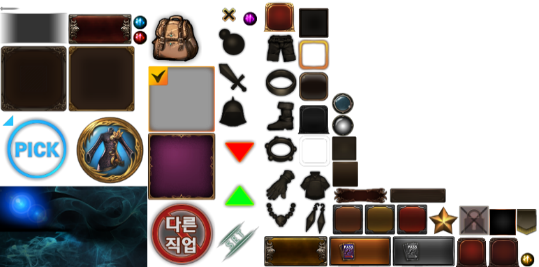 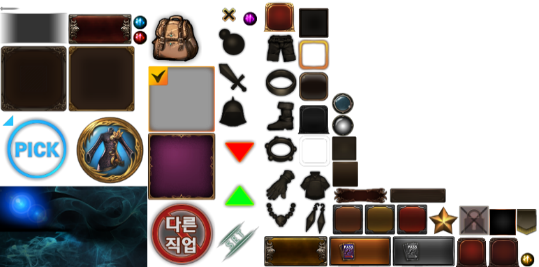 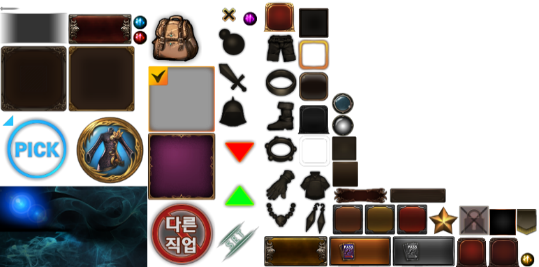 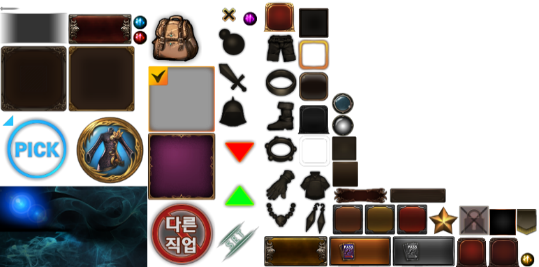 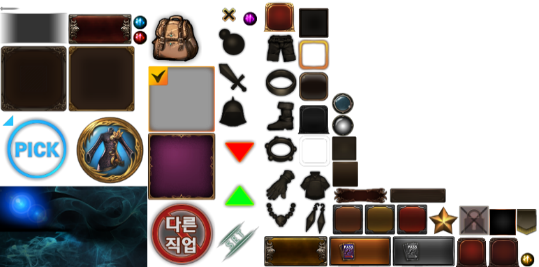 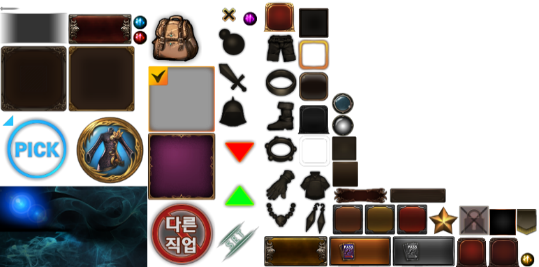 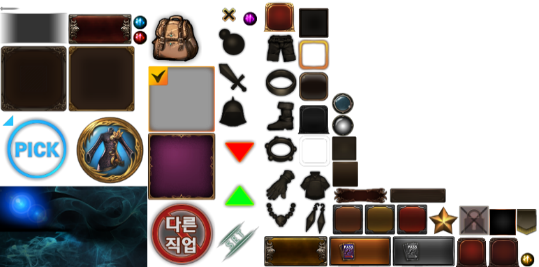 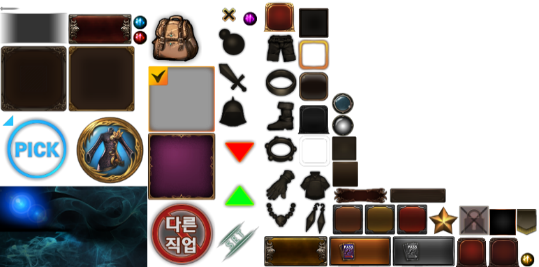 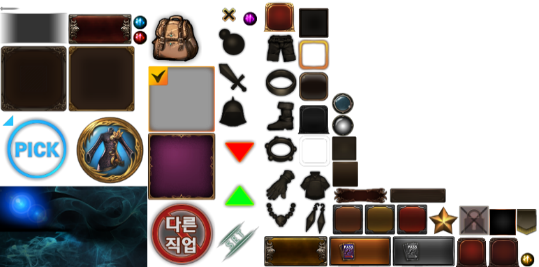 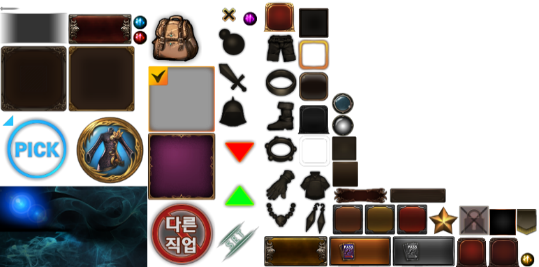 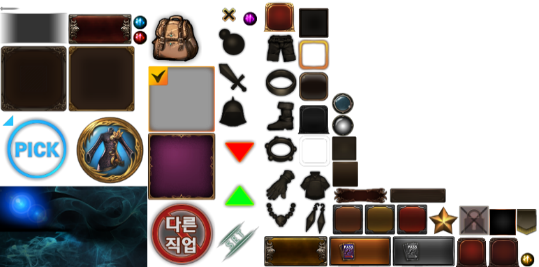 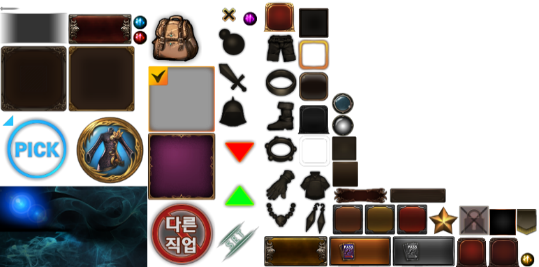 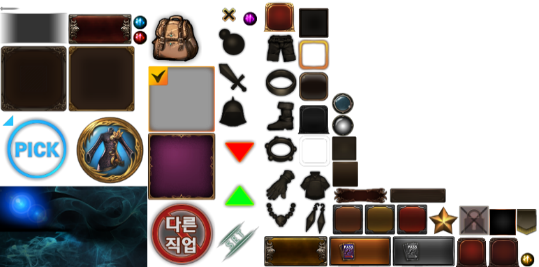 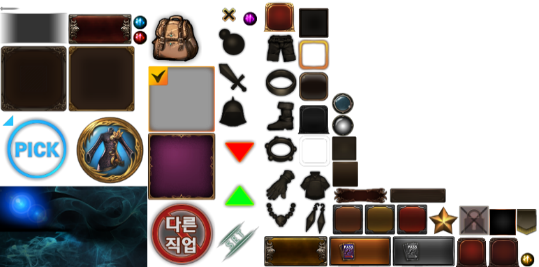 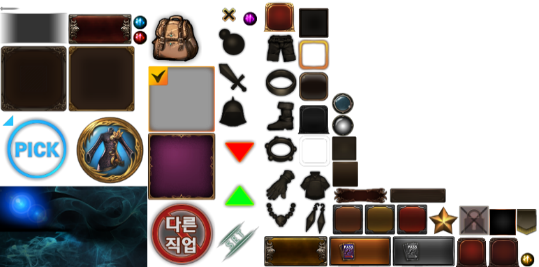 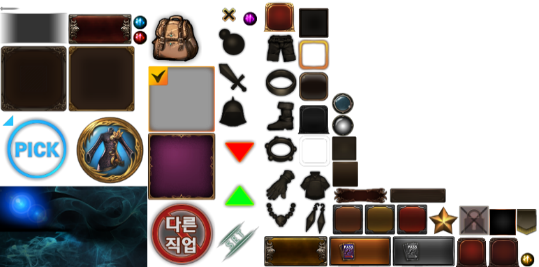 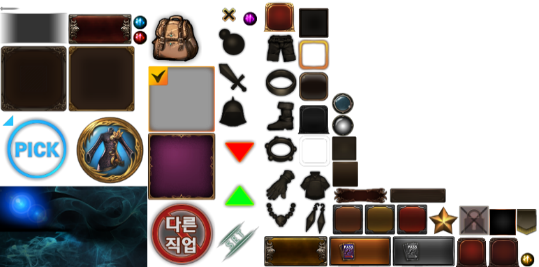 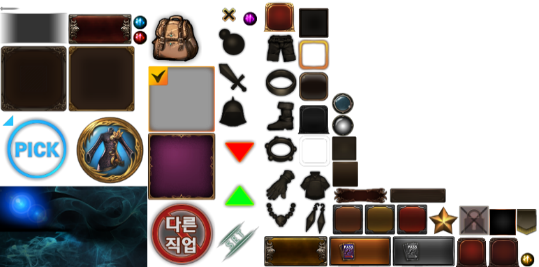 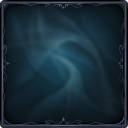 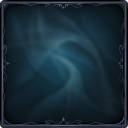 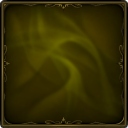 +10
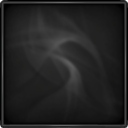 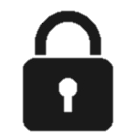 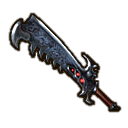 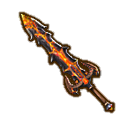 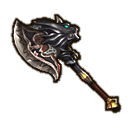 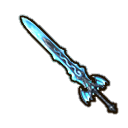 날카로운 이빨 대검
날카로운 이빨 대검
공격력
12,345
공격력
25,000
▲ 12,655
강화 단계 설정
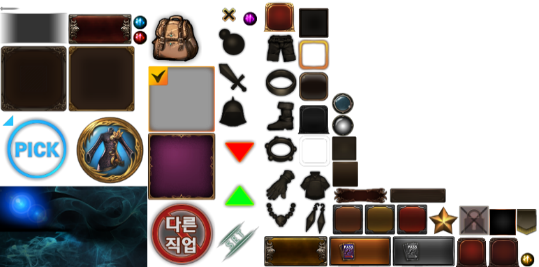 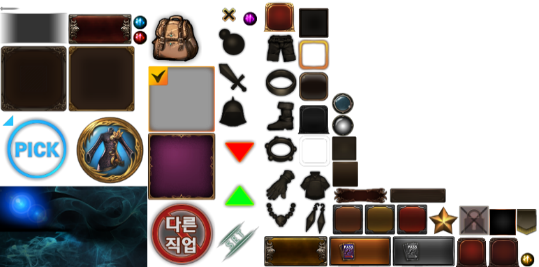 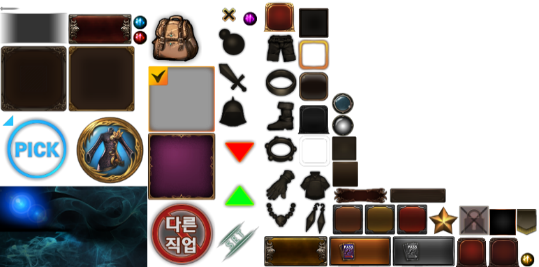 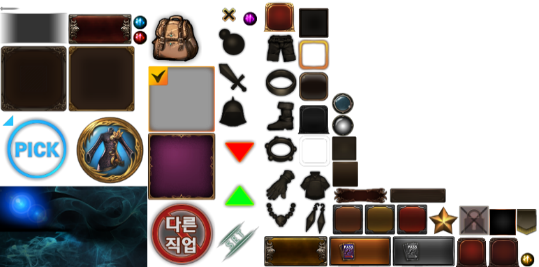 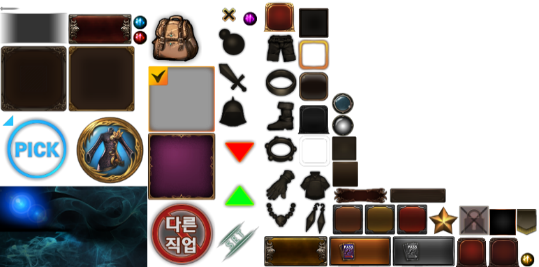 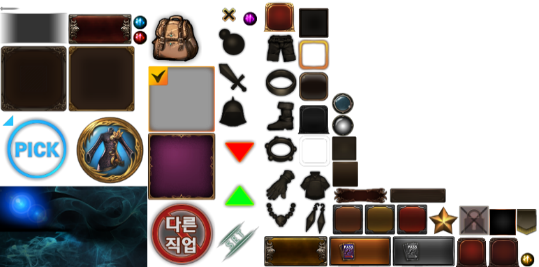 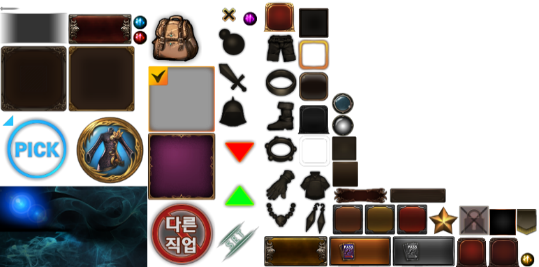 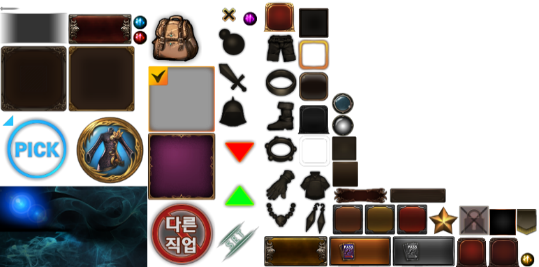 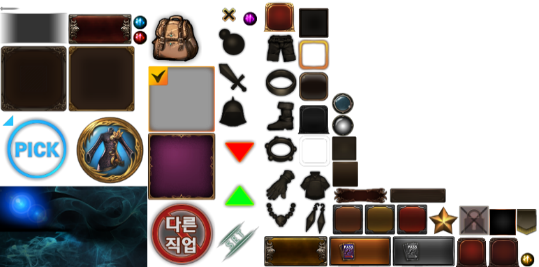 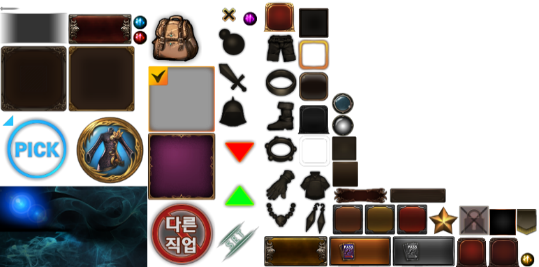 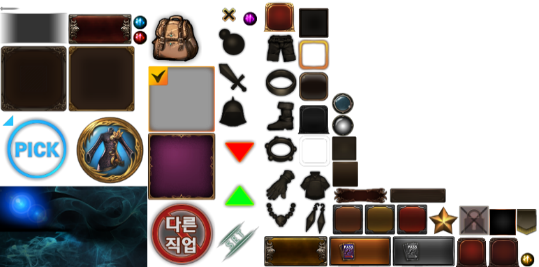 -
+
20
LEVEL  50  (2000)       캐릭터 닉네임
상세 정보
강화 비용 정보
버서커 불멸 세트
2세트 : 공격력 +200
3세트 : 치명타확률 +3%
5세트 : 회피율 +5%
버서커 불멸 세트
2세트 : 공격력 +200
3세트 : 치명타확률 +3%
5세트 : 회피율 +5%
66%
+
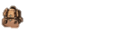 8 / 200
/
보유 정수
필요 정수
전투력
공격력
1,234,567
1,234,567
생명력
방어력
1,234,567
1,234,567
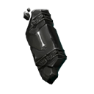 255
350
보유 골드
필요 골드
/
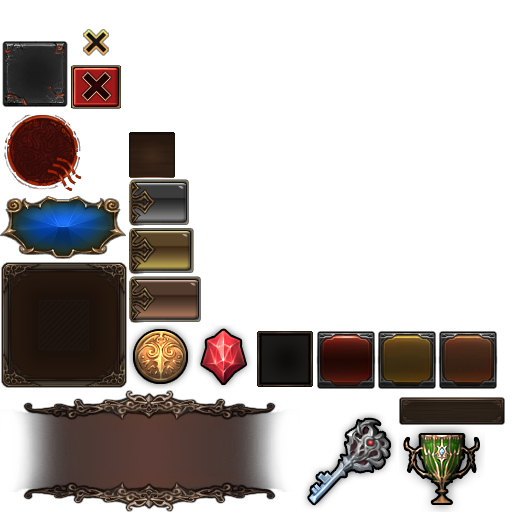 1,000,000
999,000
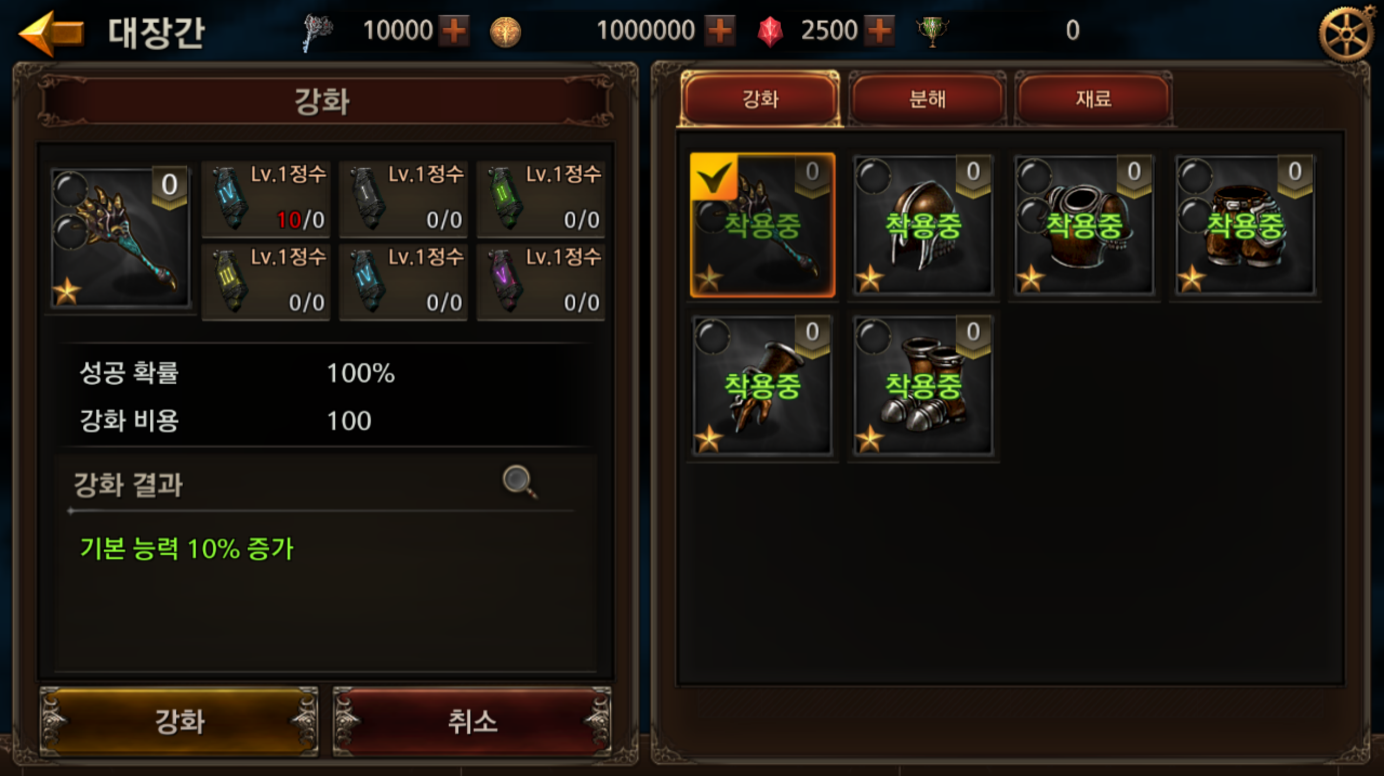 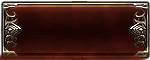 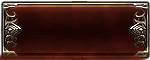 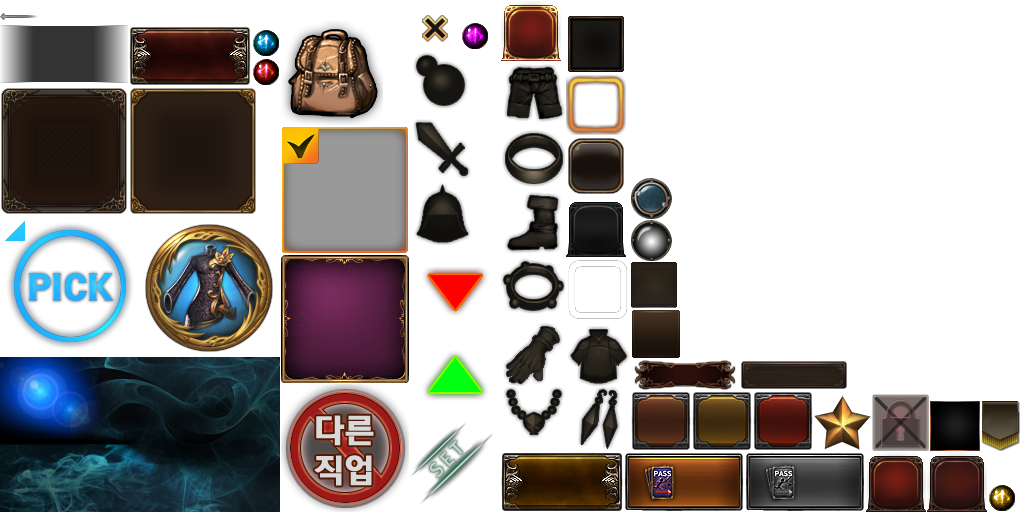 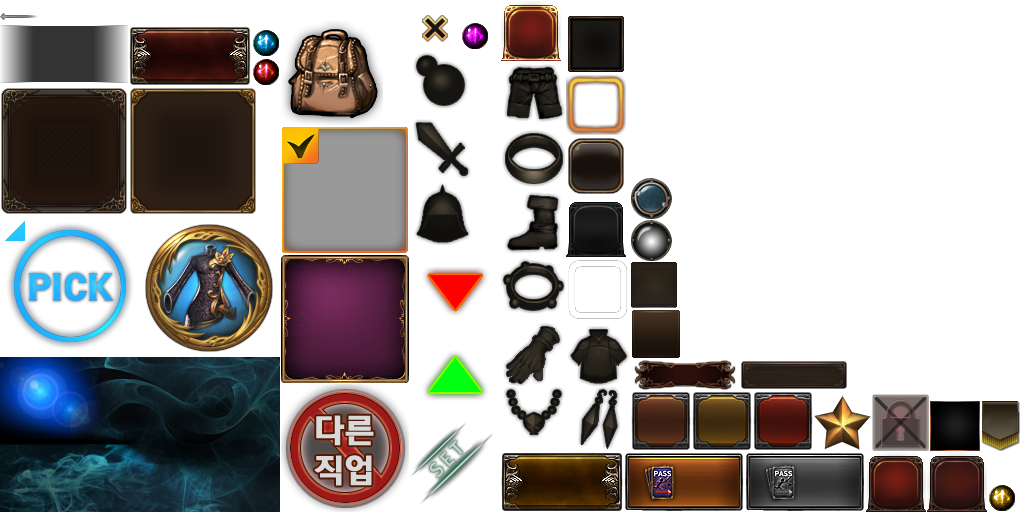 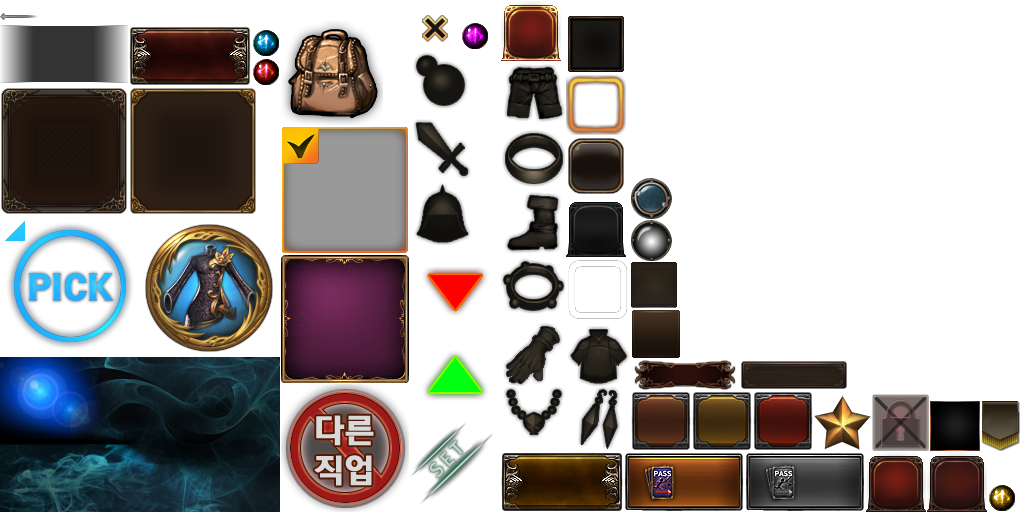 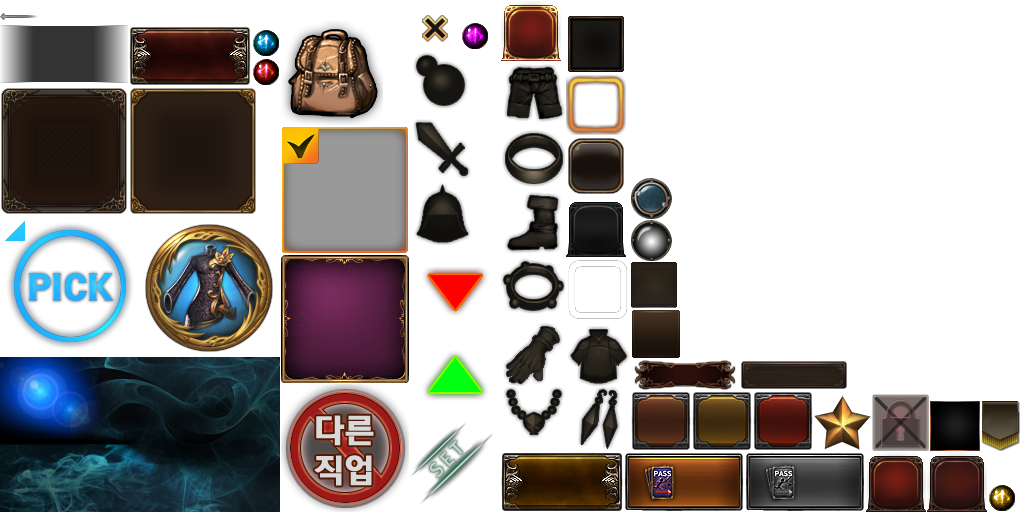 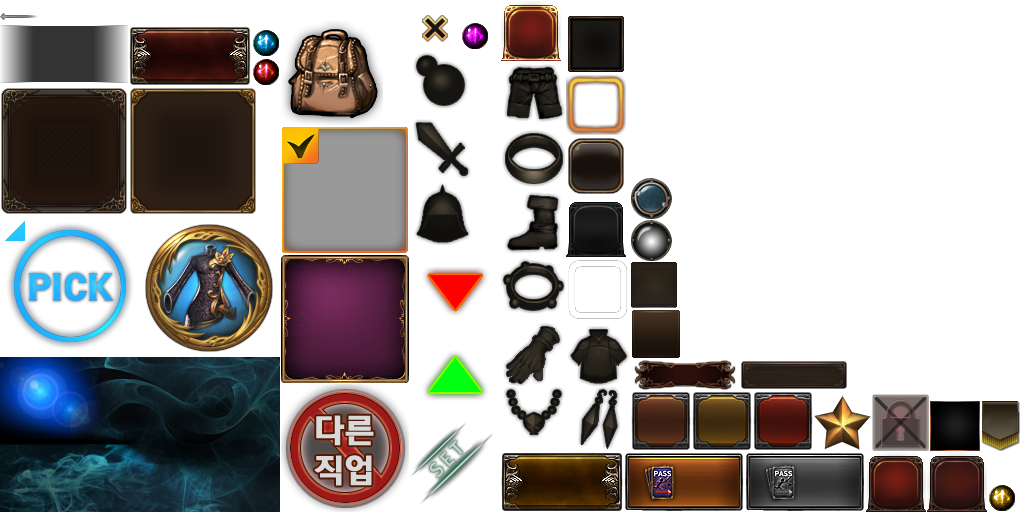 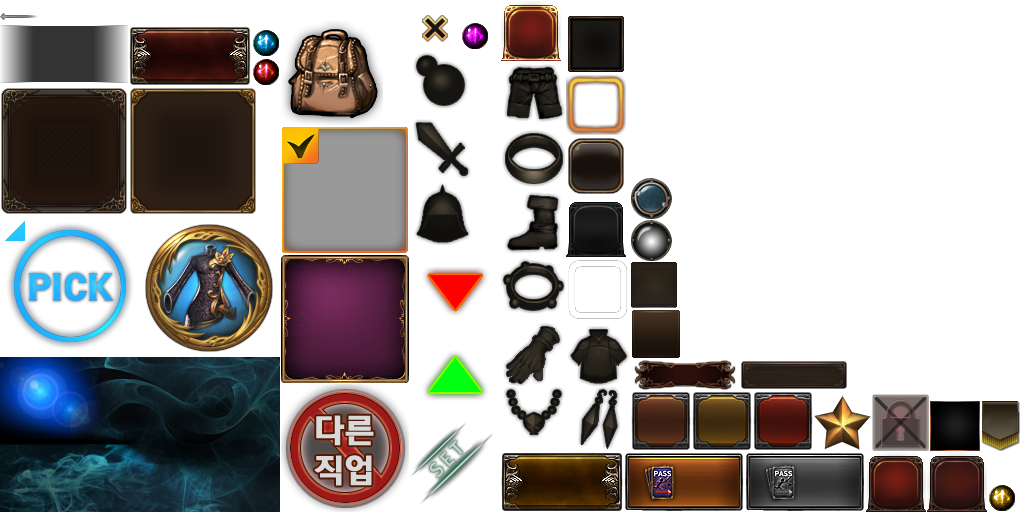 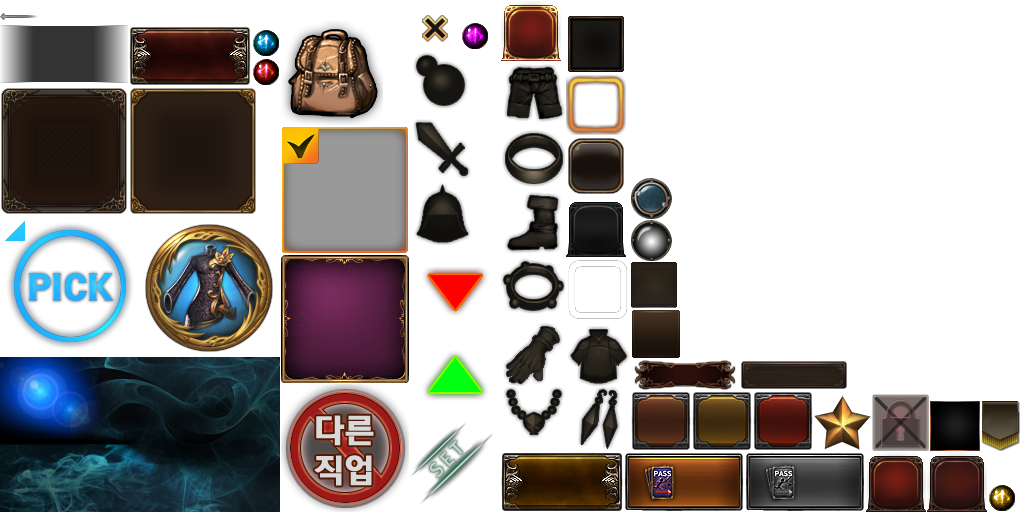 아이템 강화 진행
일괄분해
일괄판매